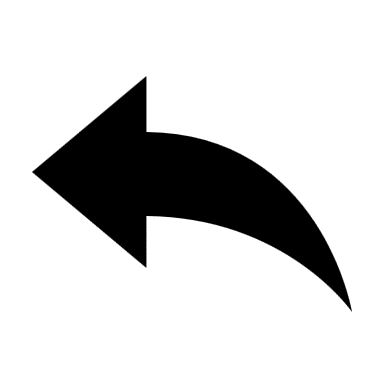 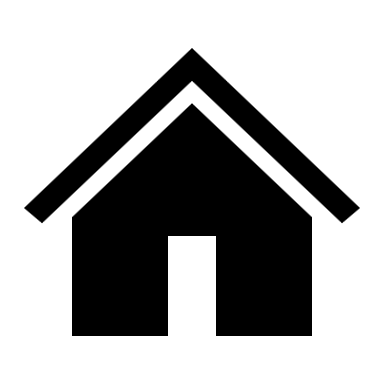 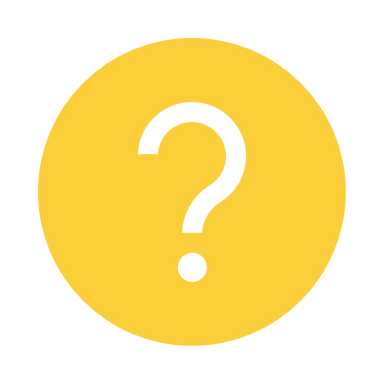 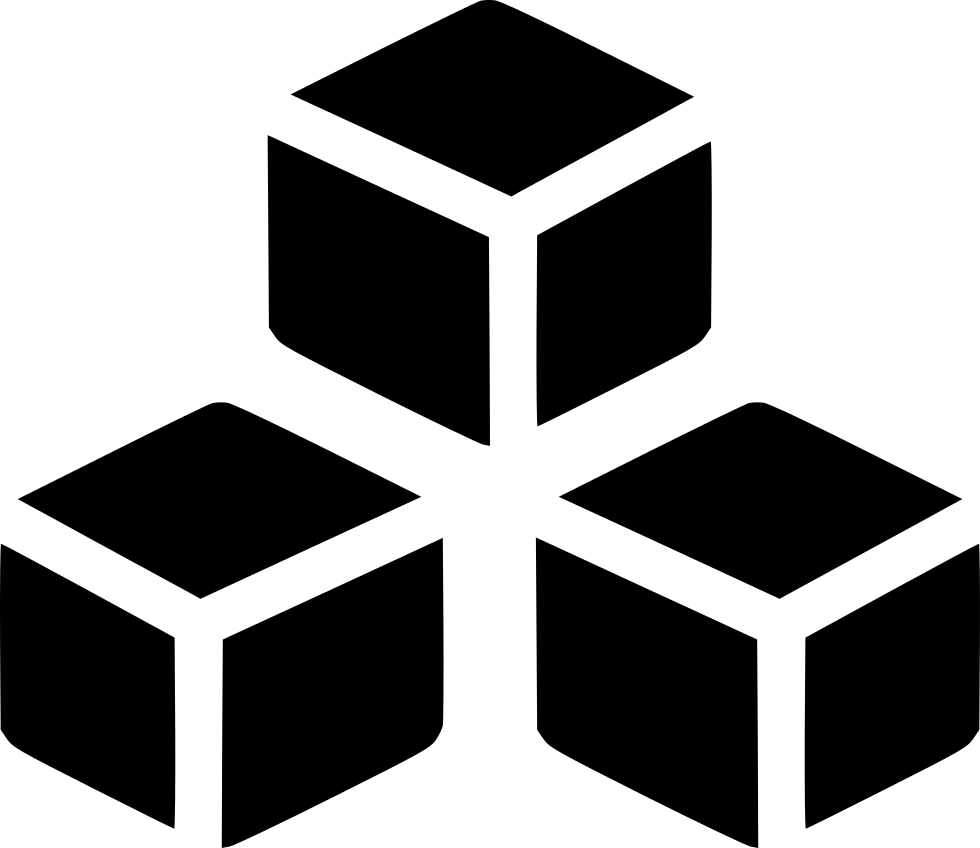 Help Page
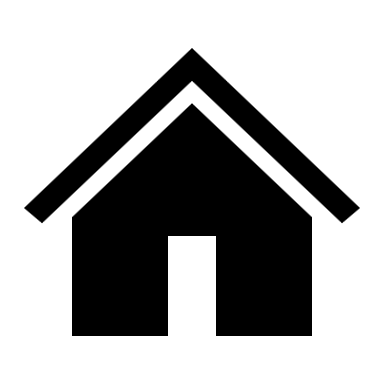 ROM = 	Required for Rough Order of Magnitude
Home Button
SOW = 	Required for Statement of Work / Service 	Discovery
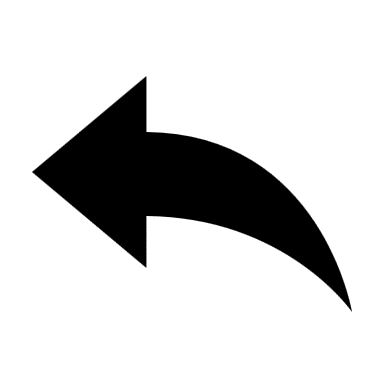 Last slide viewed
CF = 	Complexity Factor. More PS hours 	needed
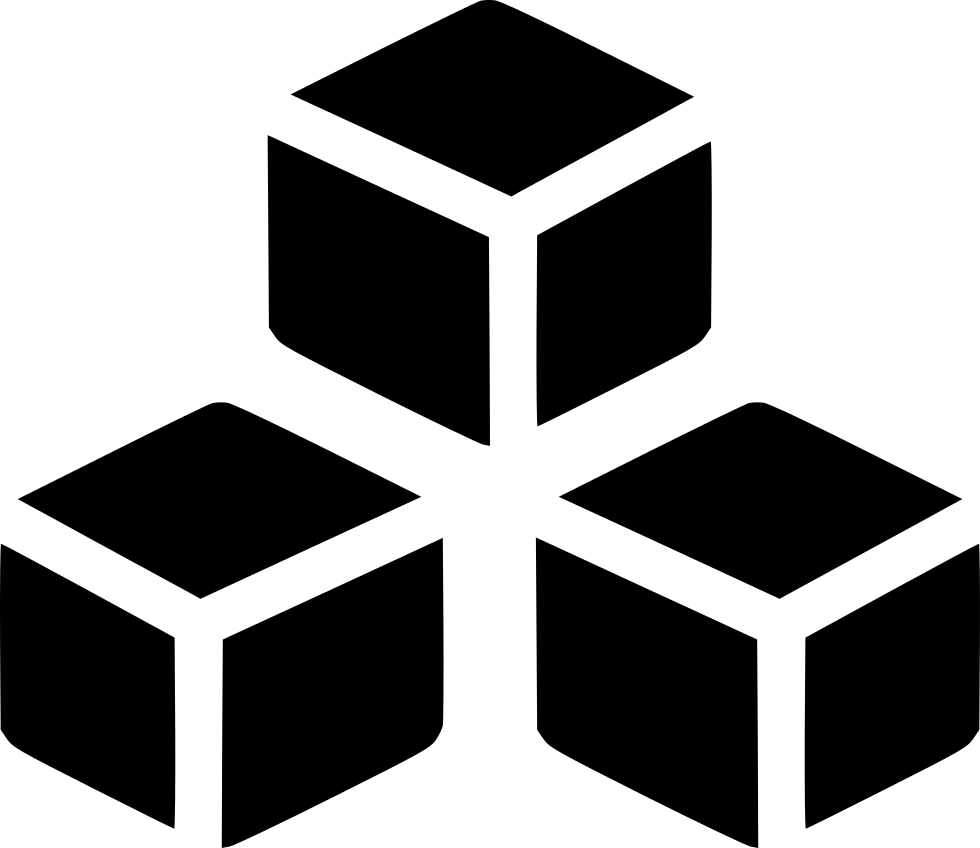 Module Overview & Selection
0
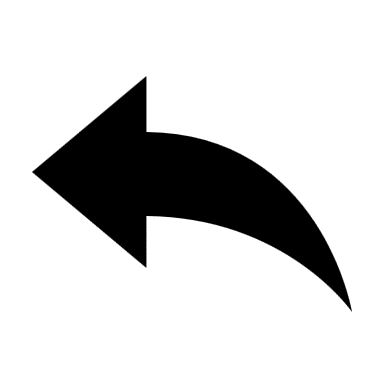 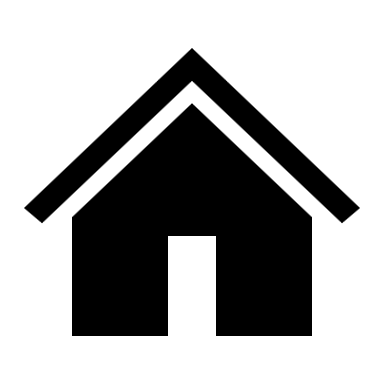 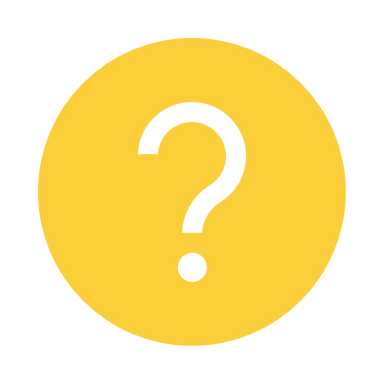 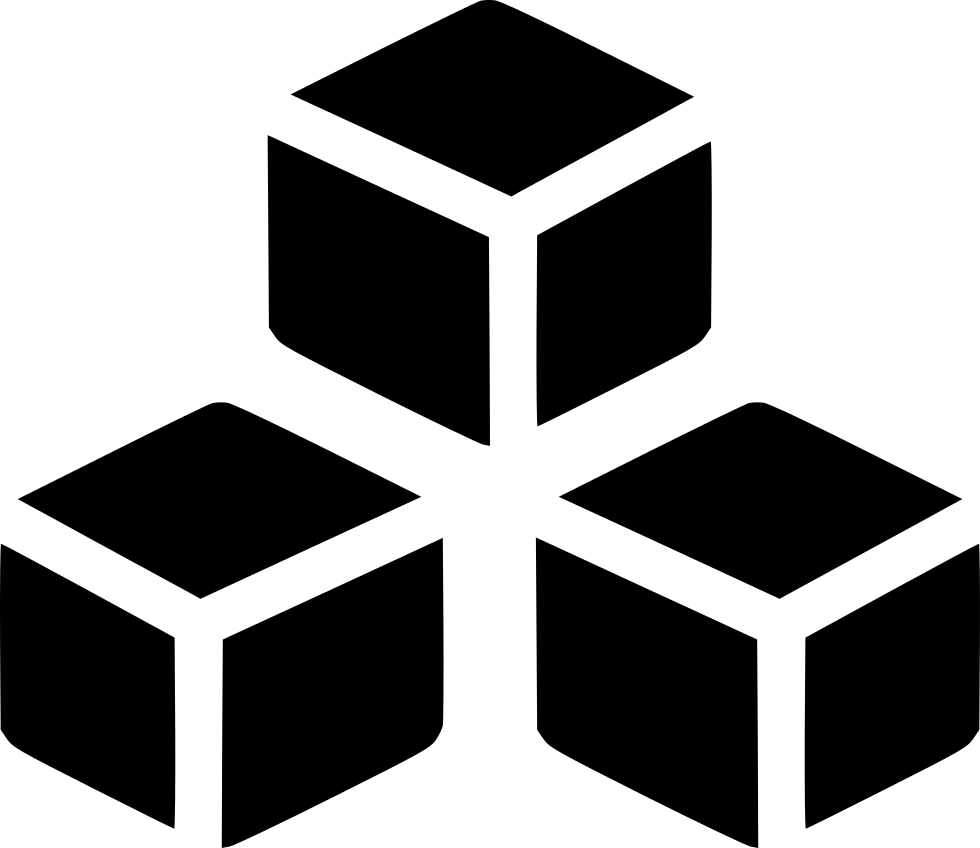 Opportunity Scoping Document (OSD) for [clientname]
Pre-Sales /Solution Consultant : [PreSales]
Sales Director : [Sales]
Professional Service: [Professional Service]
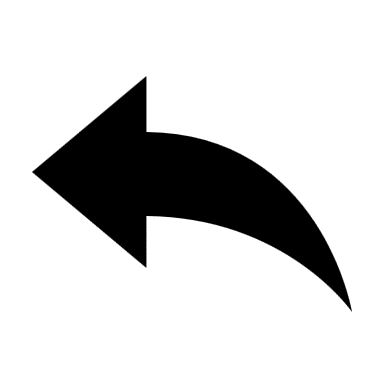 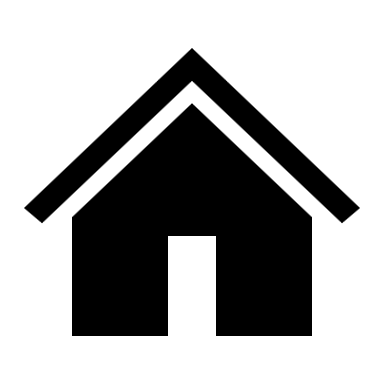 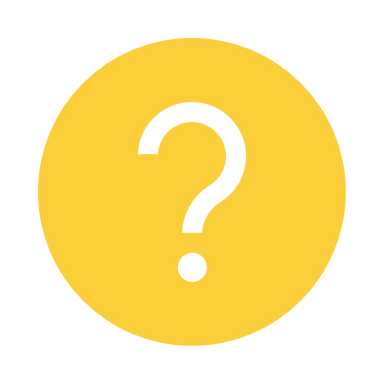 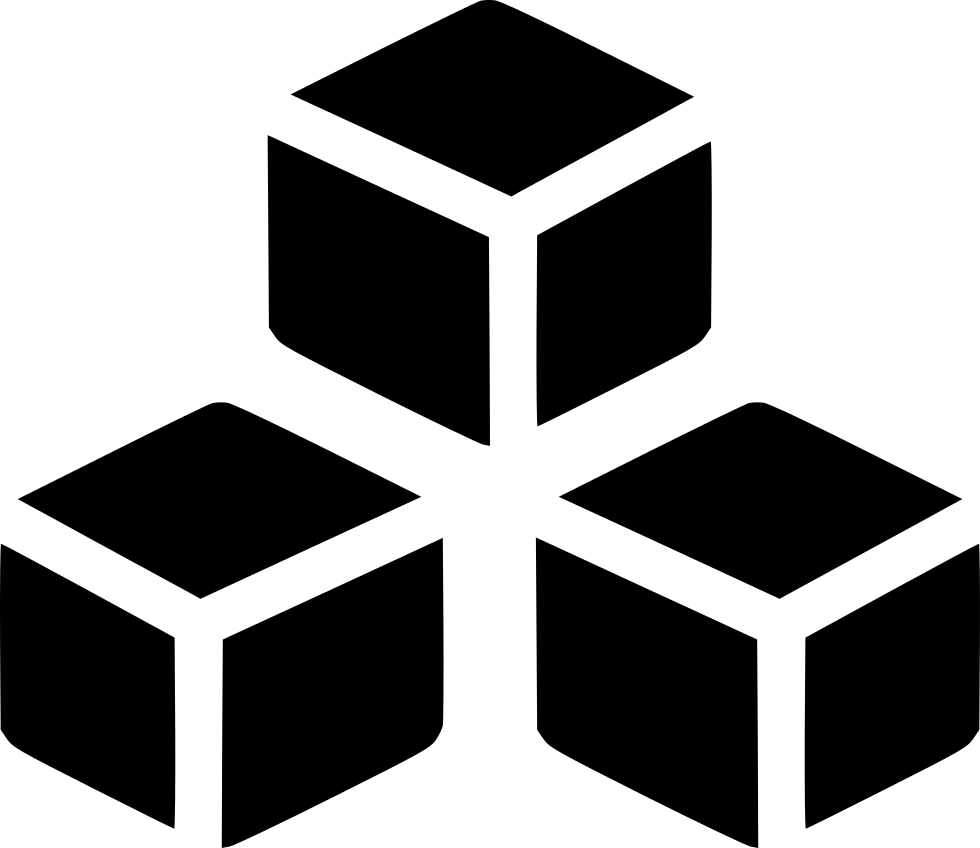 OSD HOME
Klick to jump to the sections
Click (CTRL+left mouse) to jump back to Module Overview & Selection
Click to jump back to this page
Document History
Executive Summary
BANT & Sales Discovery (ASD)
Goals & Challenges
Technical Discovery (SC)
This is optional and can be filled out here or in another format
This is optional and can be filled out here or in another format.
This is optional and can be filled out here or in another format. Important is that the consolidated info is in the OSD.
This is optional and can be filled out here or in another format
Supply Chain & Trade Map
Demo & Workshop Summary (ASD,SC)
IT Overview & Architecture
Services Discovery (PS)
Project Priorization
Win/Lost Analysis (ASD,SC,PS)
Assumptions & Gaps
Modules & Detailed Scope
WOSR
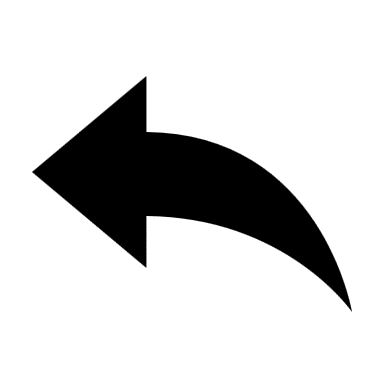 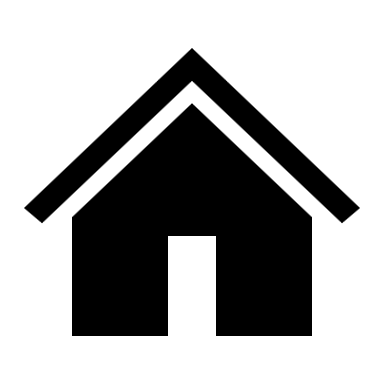 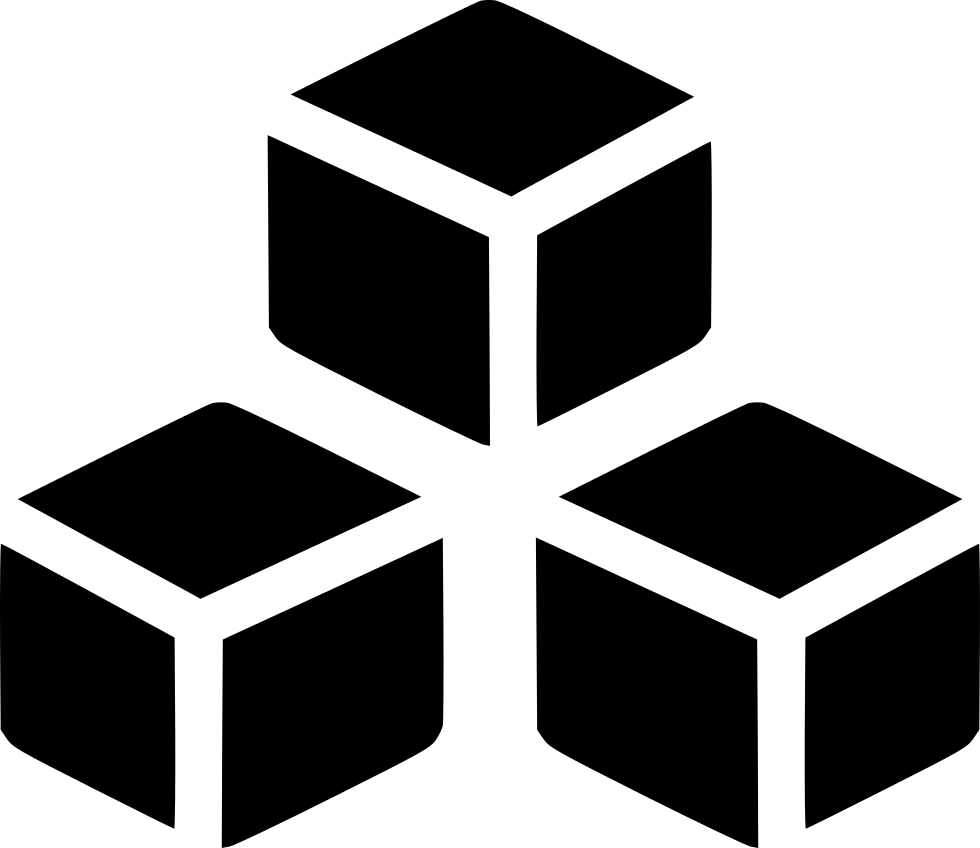 Document History
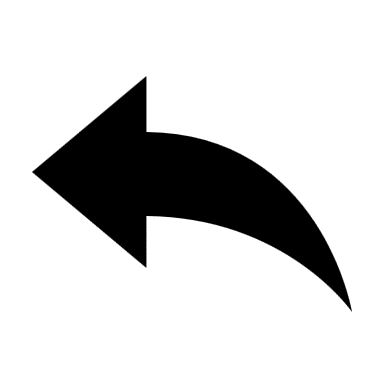 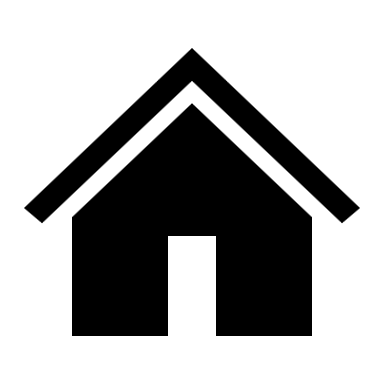 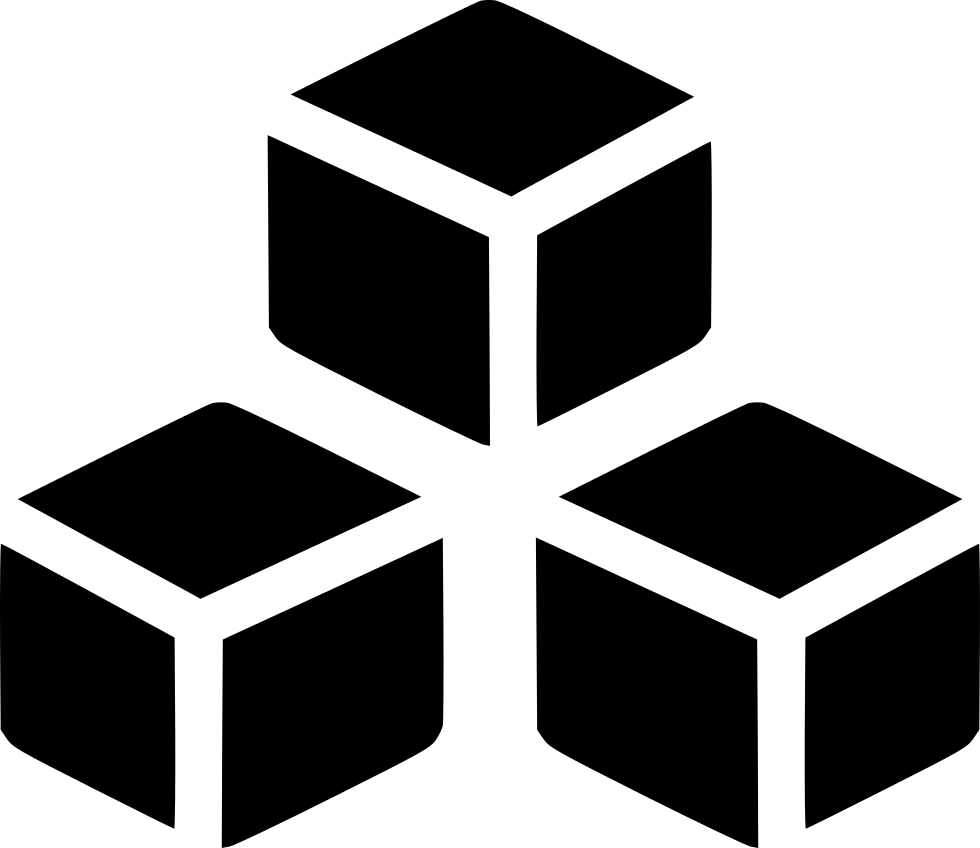 Executive Summary
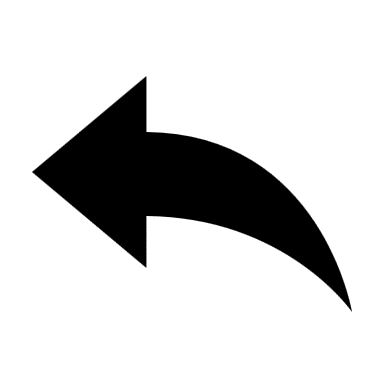 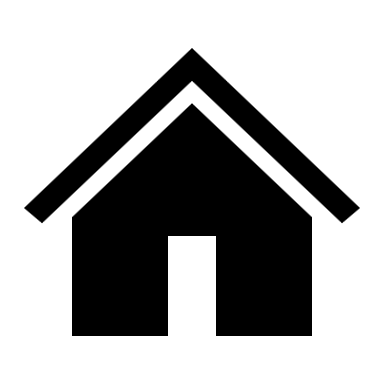 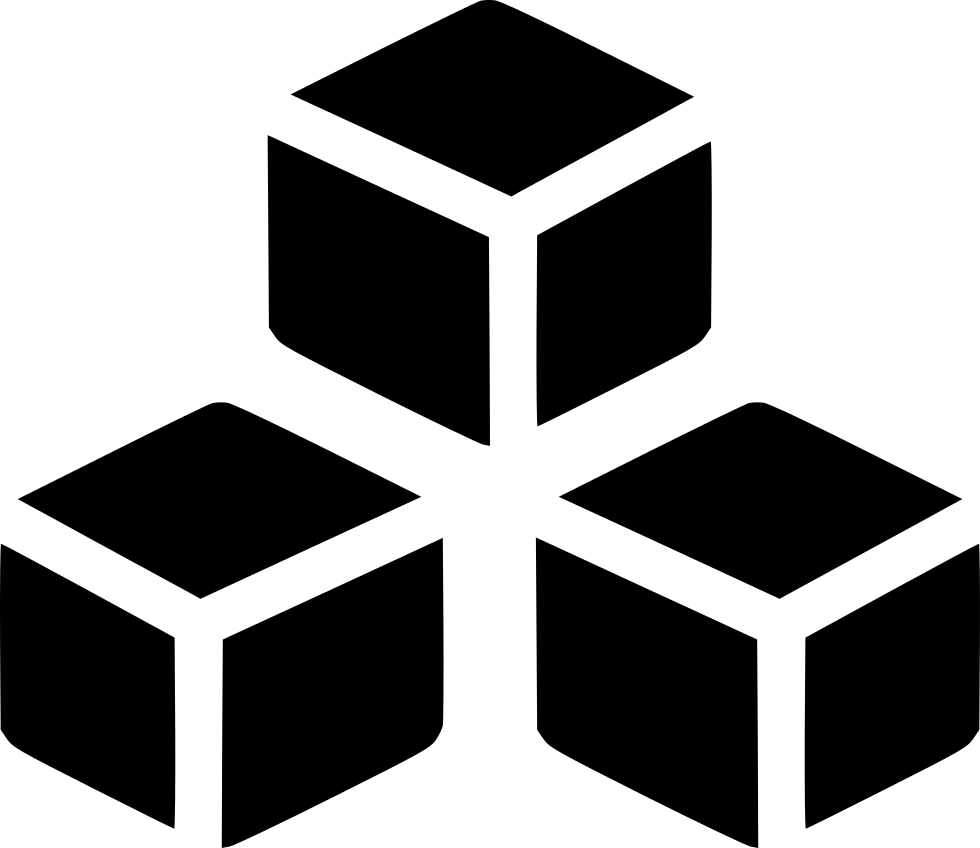 Company Info
Click right mouse and change the link
Solution in Place (existing [Vendor] solutions & competitive solution)
Solution in Scope for the Opportunity
...
...
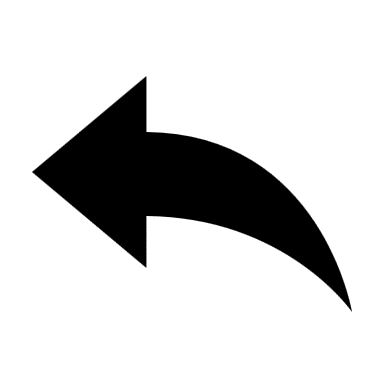 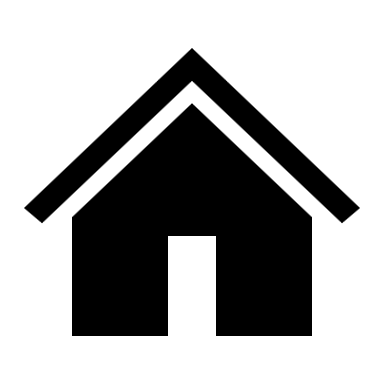 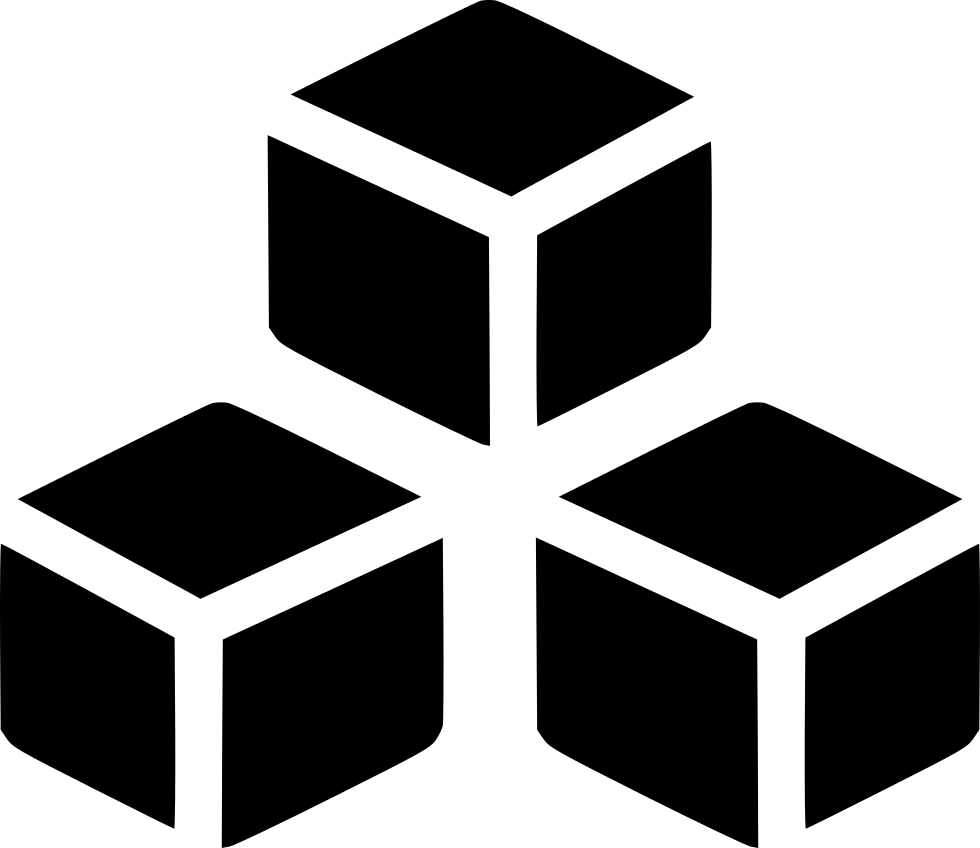 Team Info (customer side)Every new identified persona should be added as a contact to the SalesForce Opportunity.
Don´t get single-threaded. Identify all needed people from all departments on the prospect side. You need people from Operations, Leadership, IT & Security, Legal, Finance, Purchasing
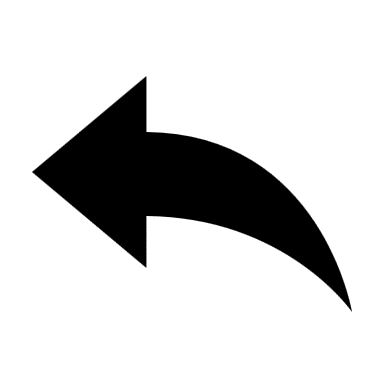 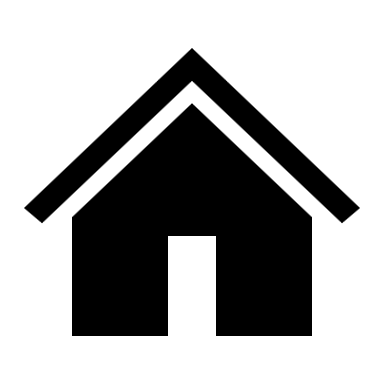 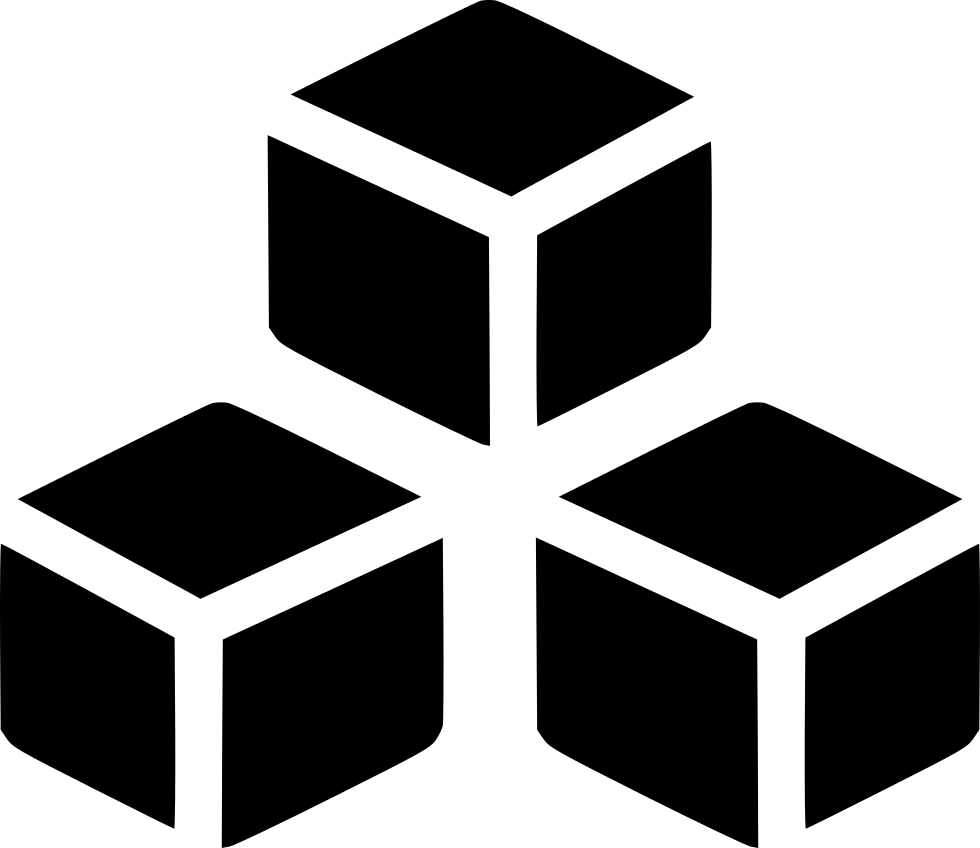 Strategic Goals, Challenges & Impact
Strategic Goals, Challenges & Impacts
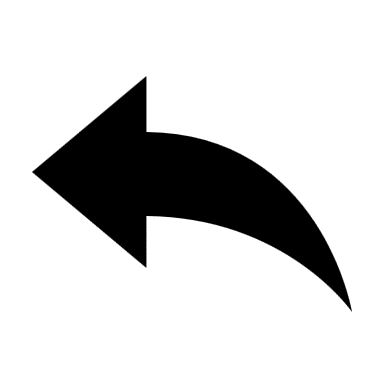 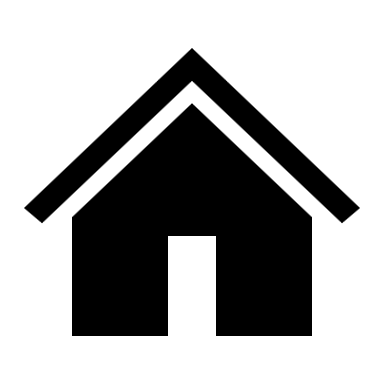 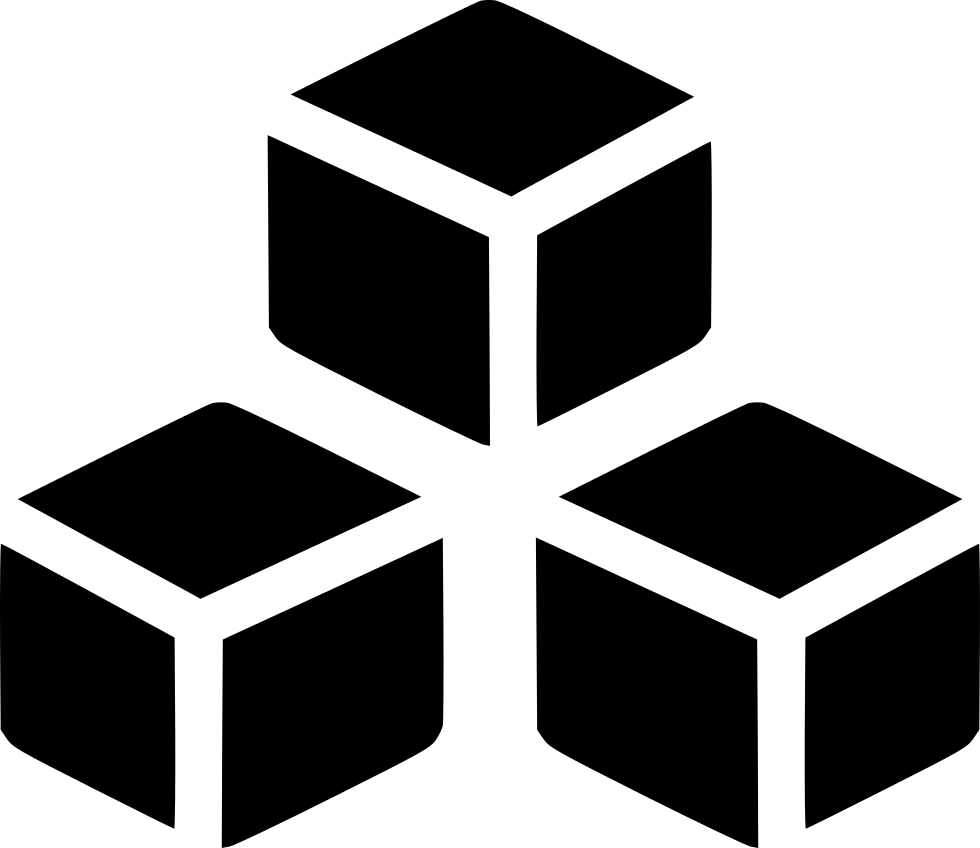 Supply Chain & Global Trade Map
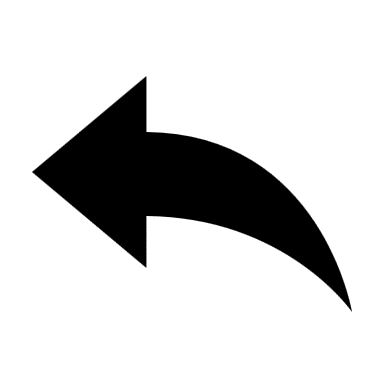 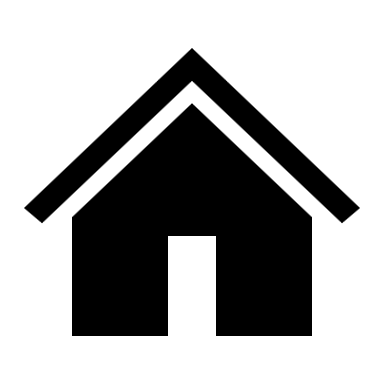 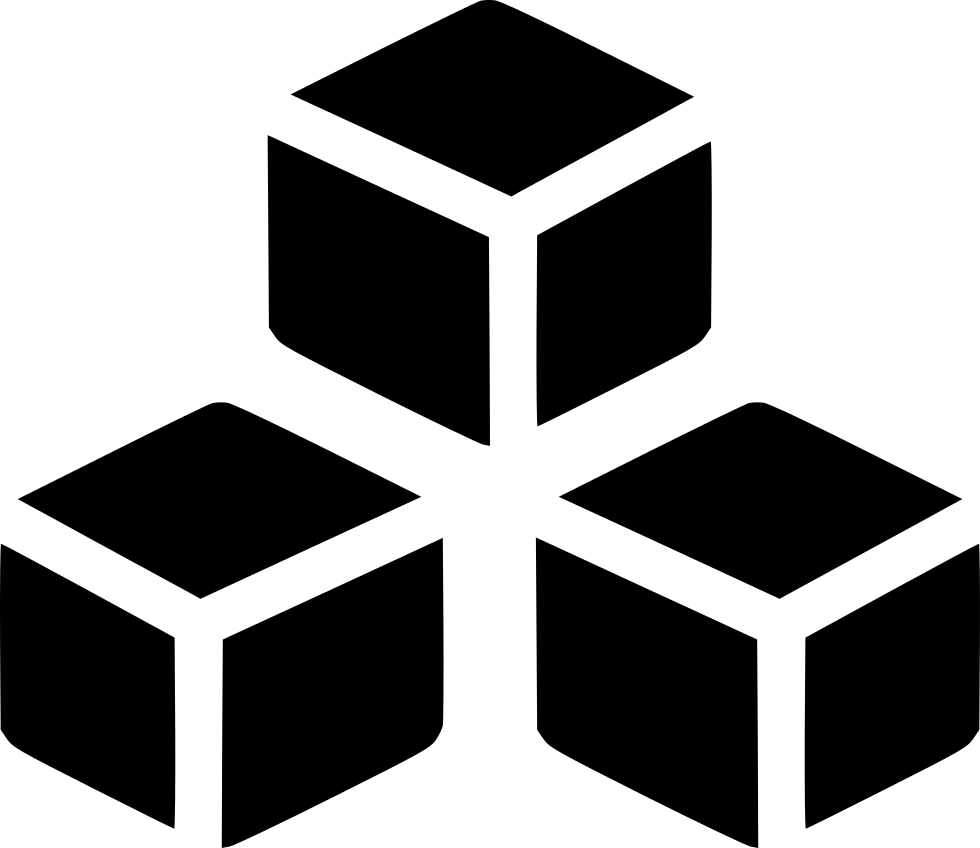 Global Trade Map (Optional)
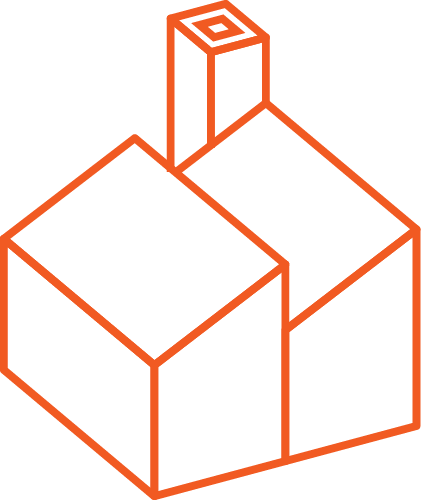 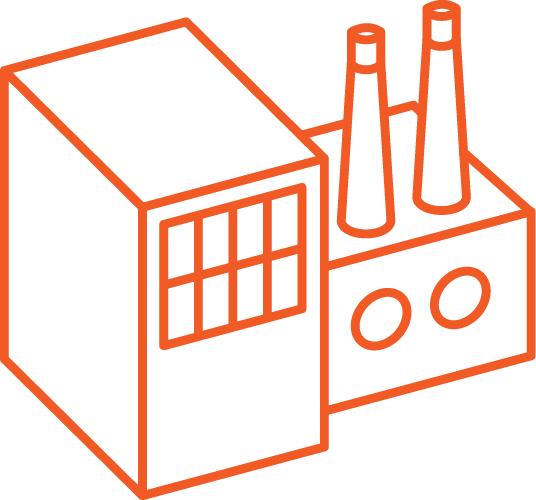 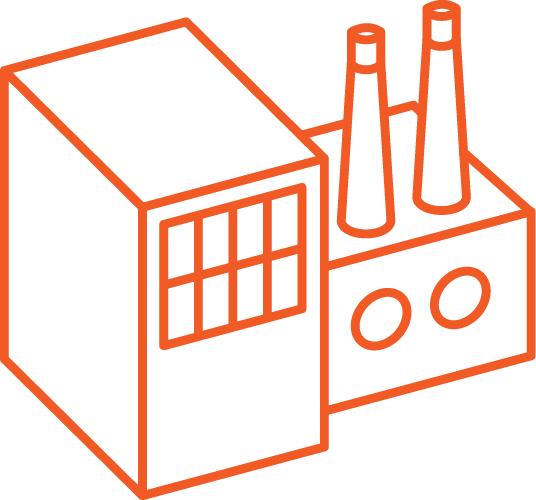 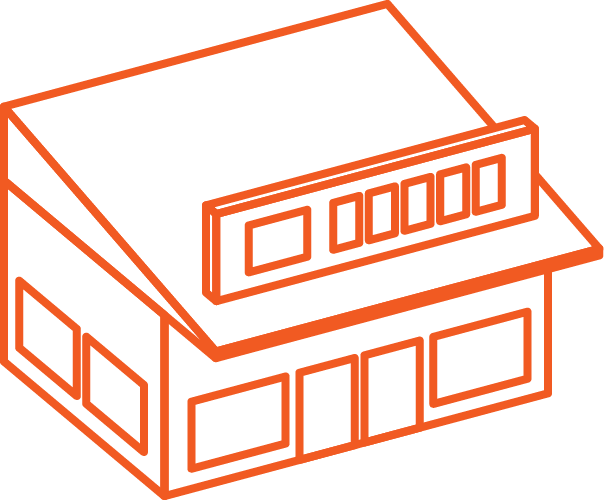 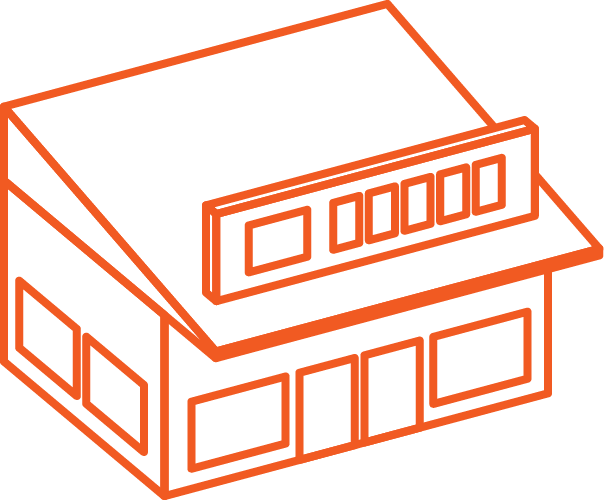 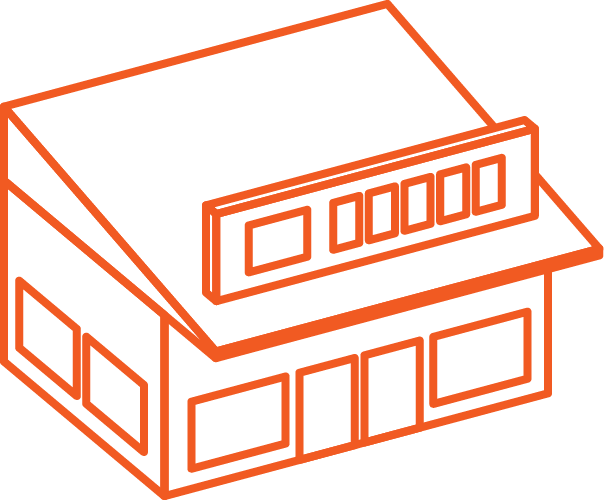 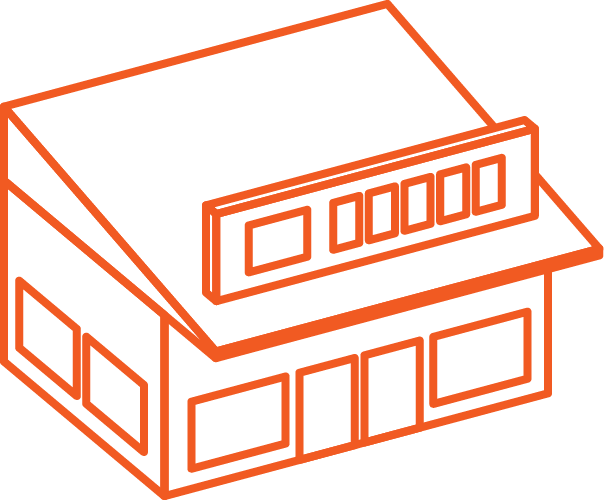 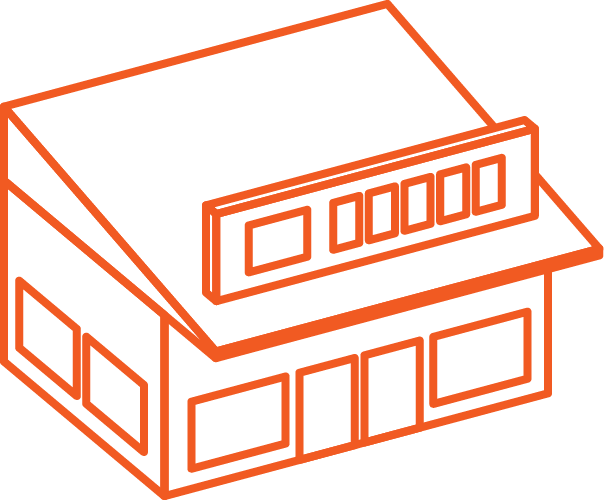 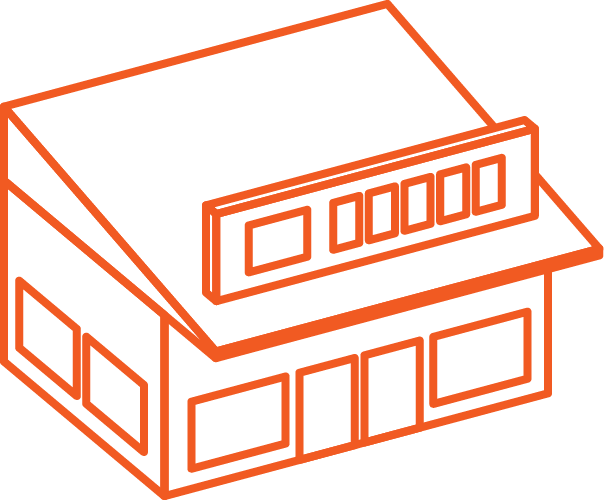 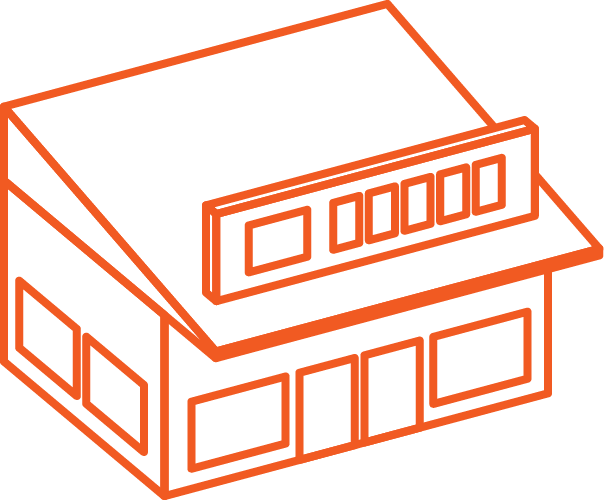 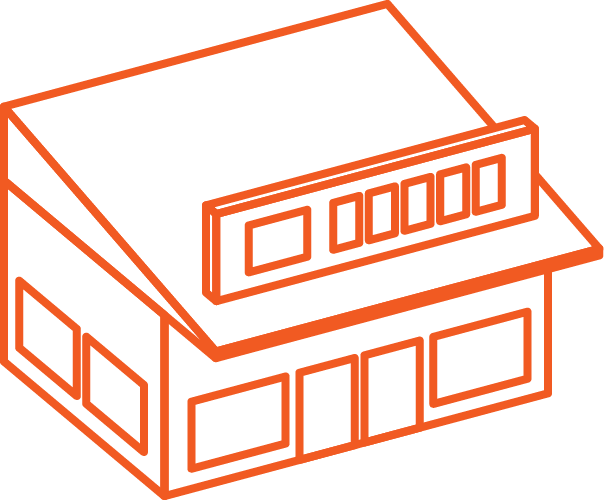 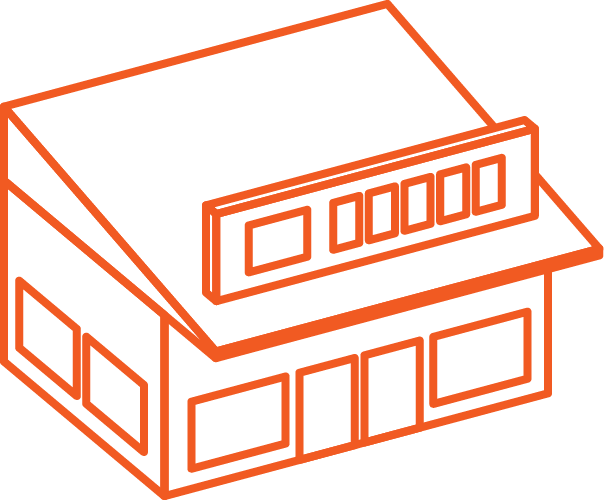 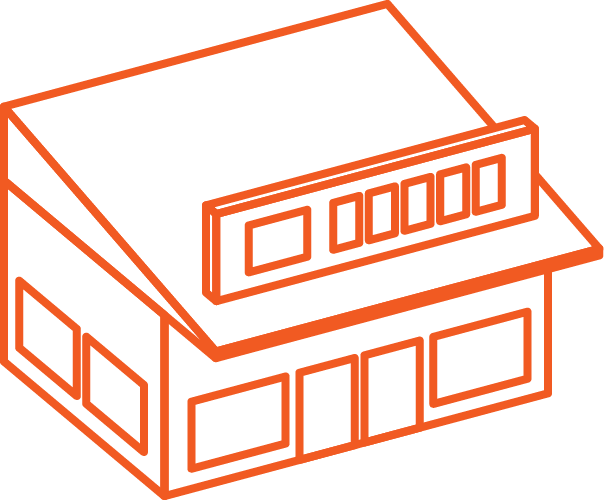 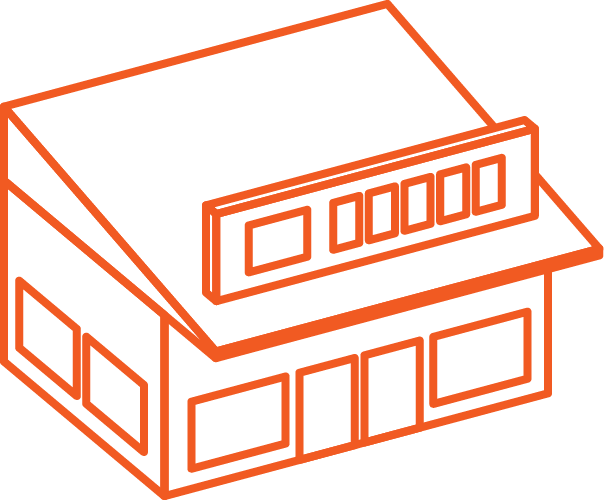 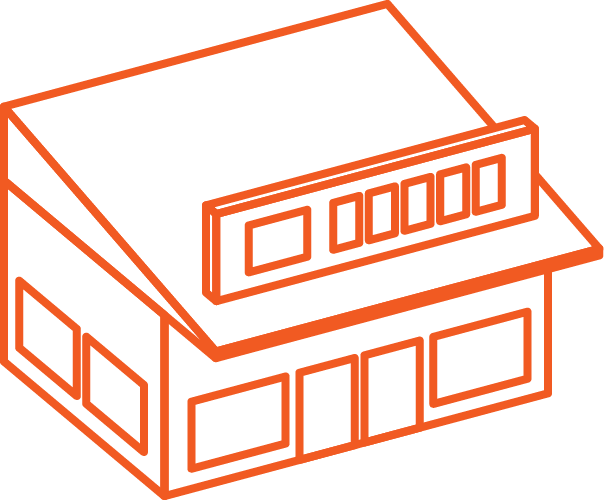 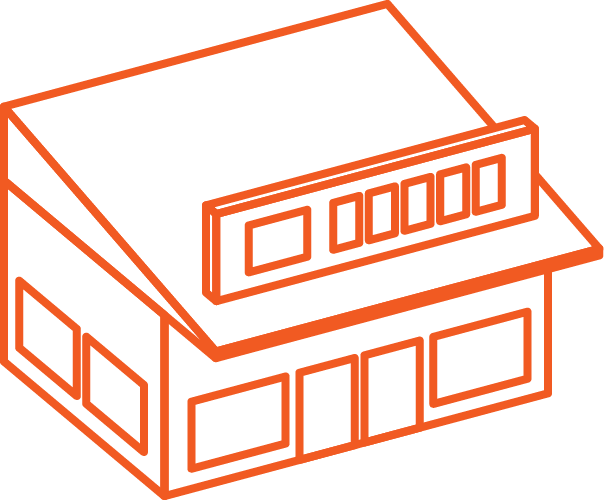 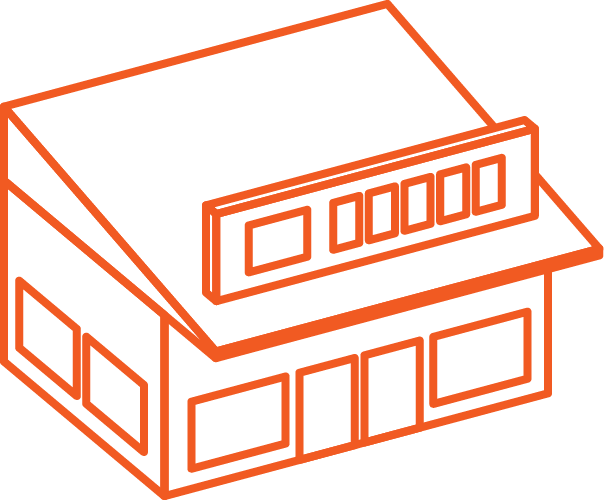 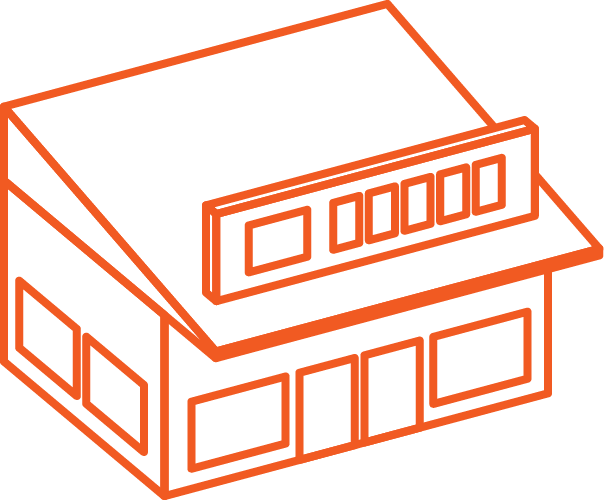 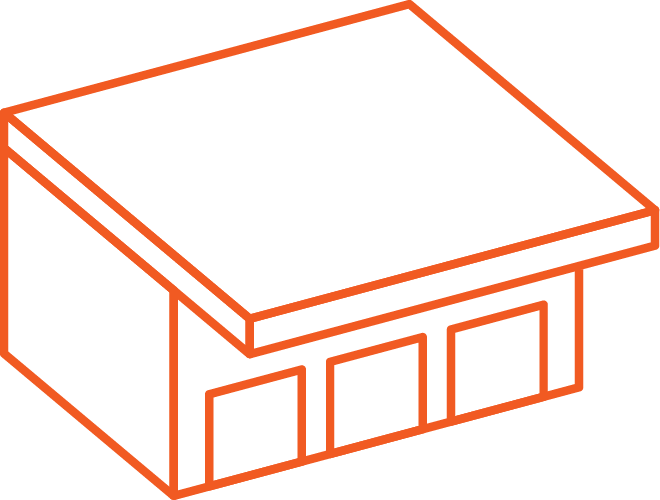 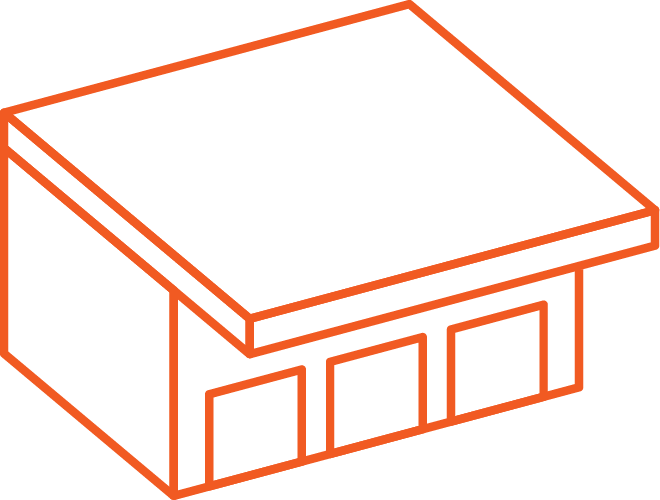 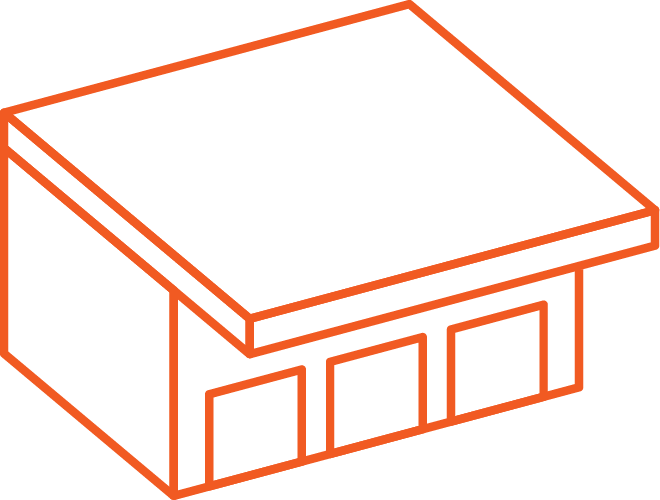 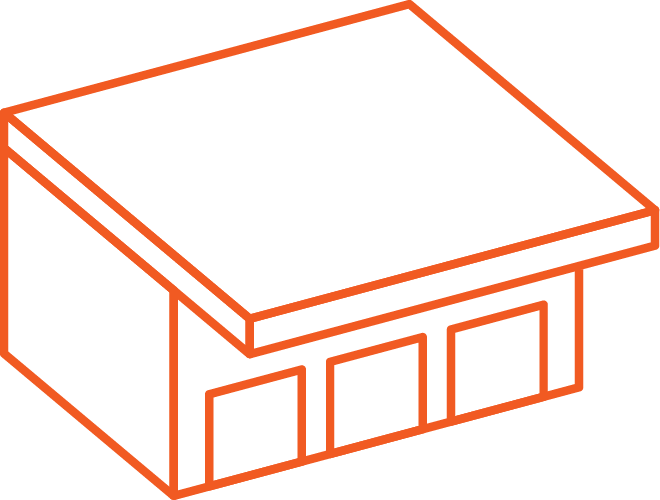 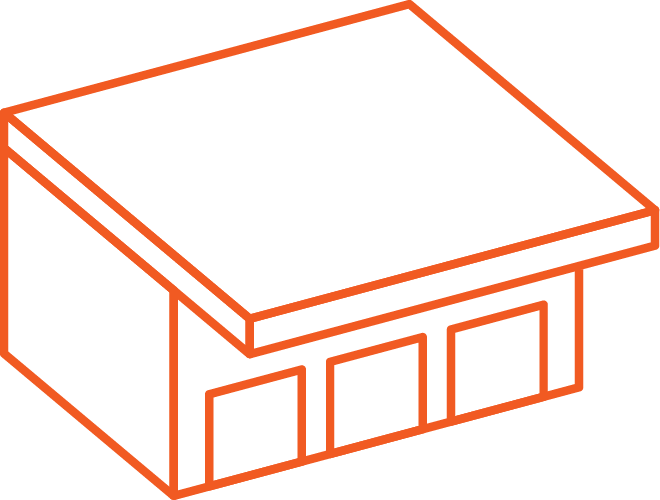 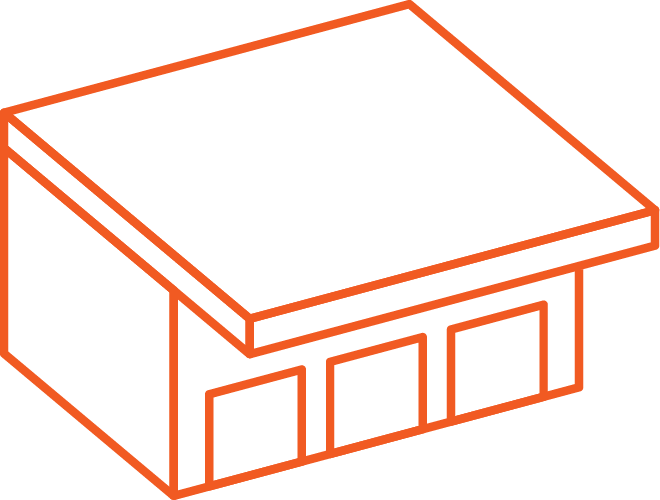 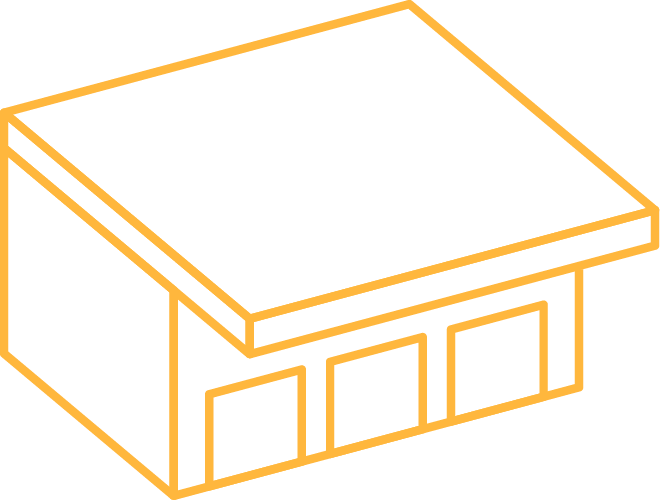 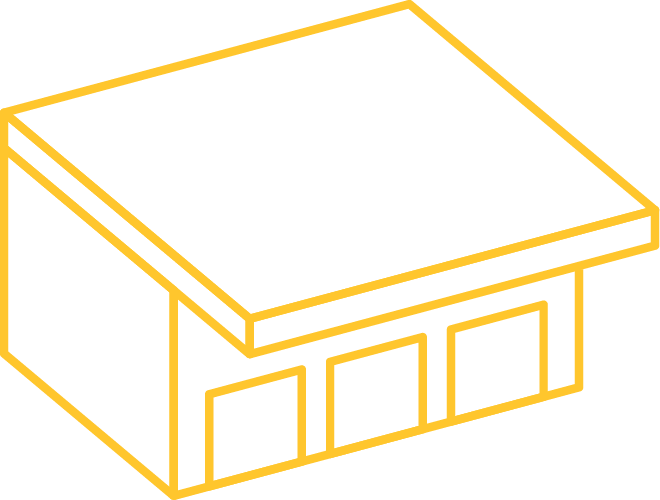 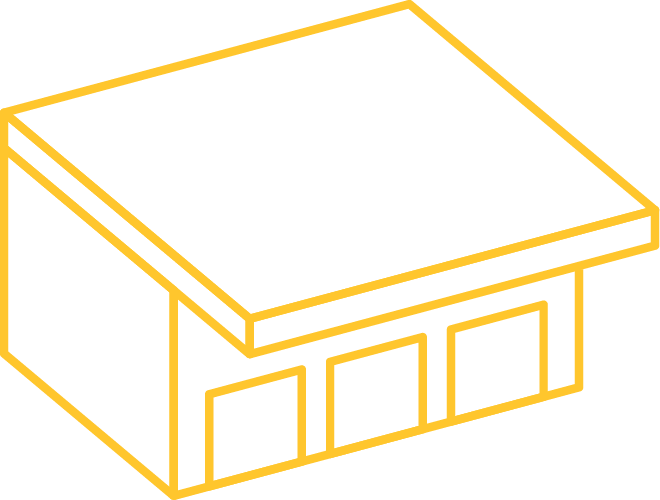 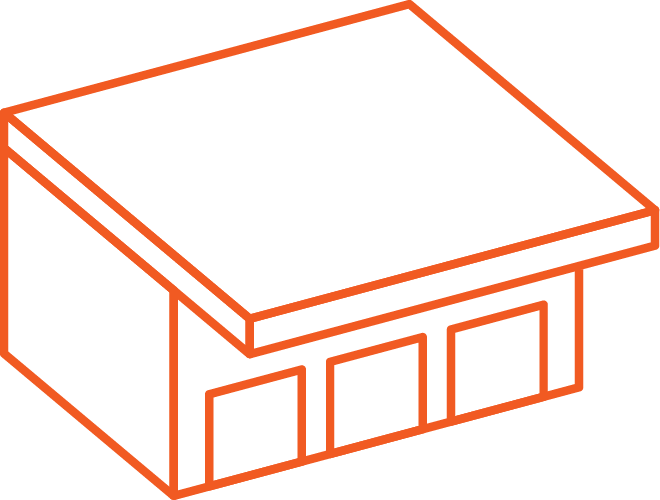 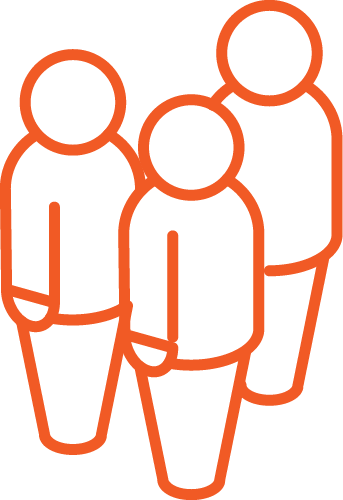 300 – 500 Suppliers
USA (US+LATAM)
France (EMEA)
Germany
Singapore (APAC)
Japan
Brasil
Romania
South Africa
Turkey
DC
Korea
Mexico
Australia
Indonesia
United Kingdom
Brazil
Vietnam
South Africa
Canada
Turkey
Italy
India
China
Argentina
SHOP
Contract Manufacturing
Brand Owner
Customer
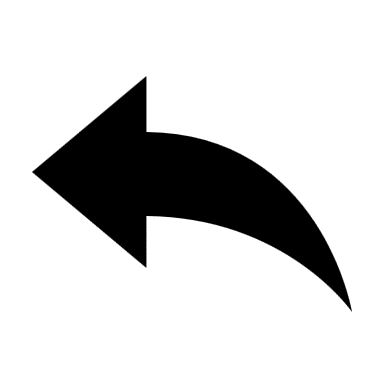 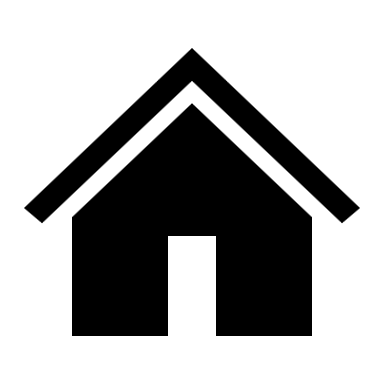 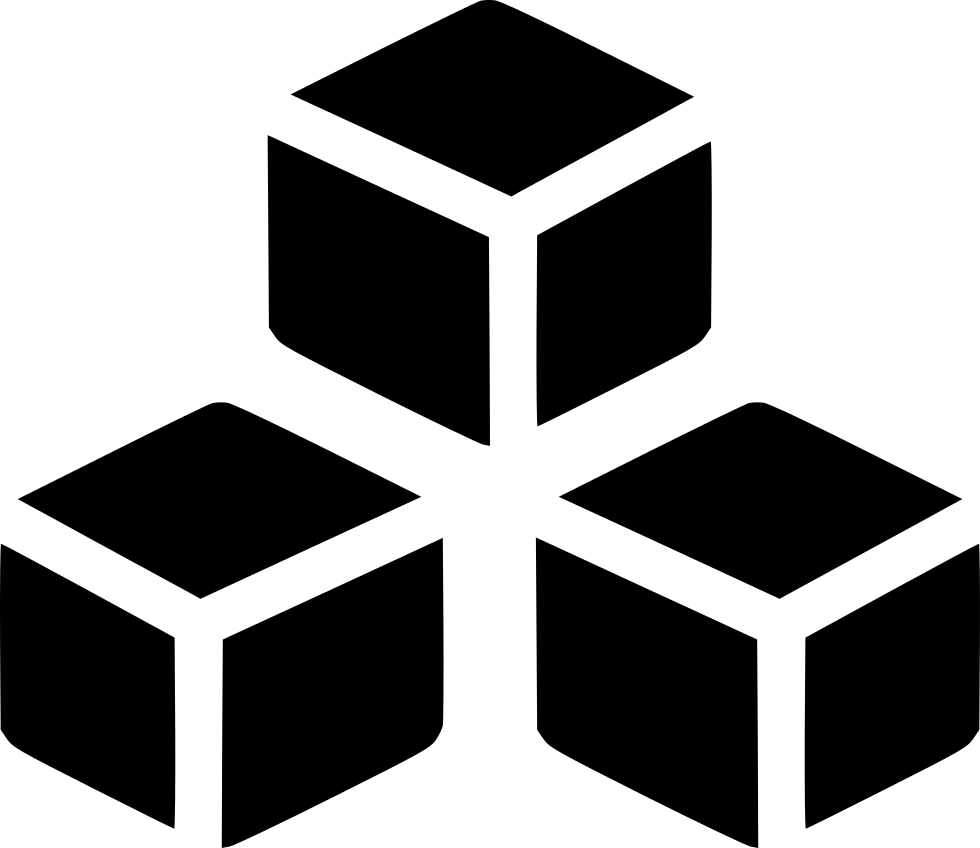 [clientname] Political Landscape (Option)
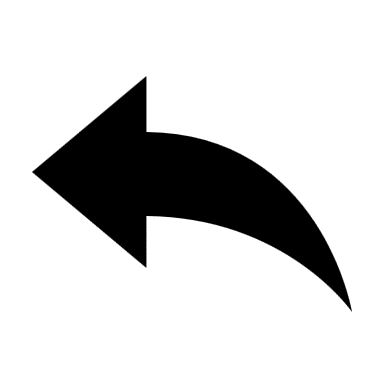 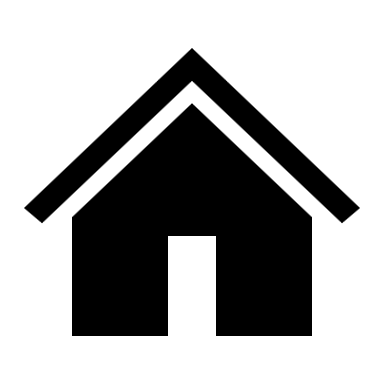 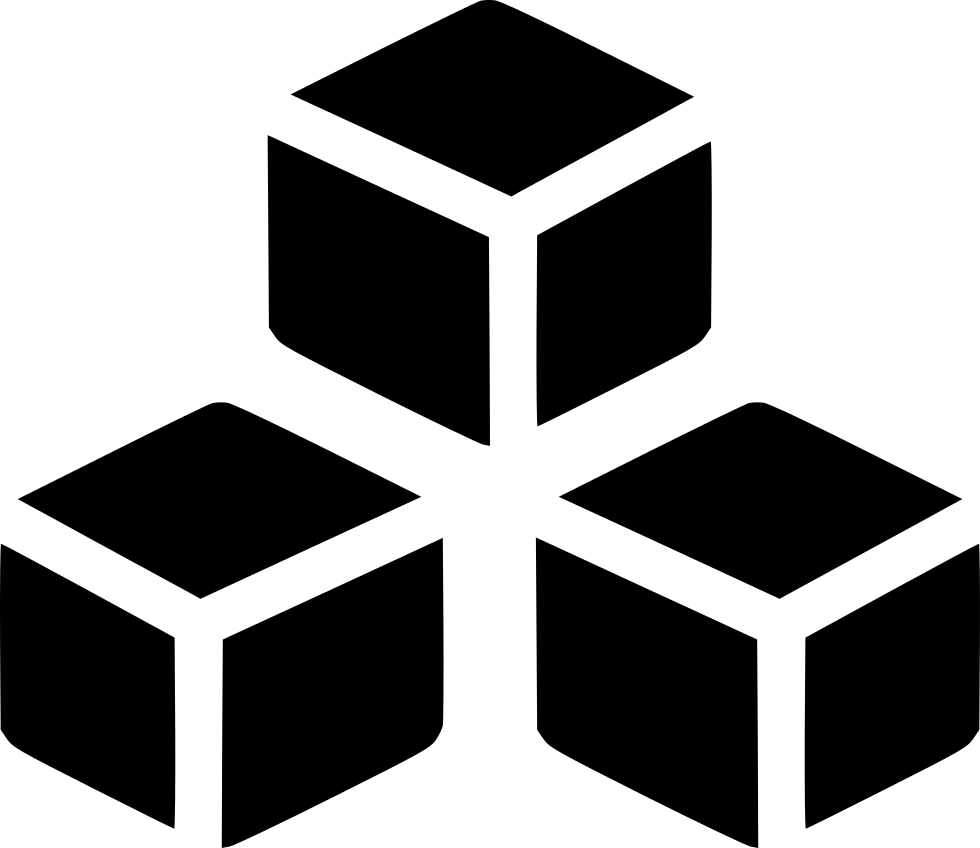 IT Overview
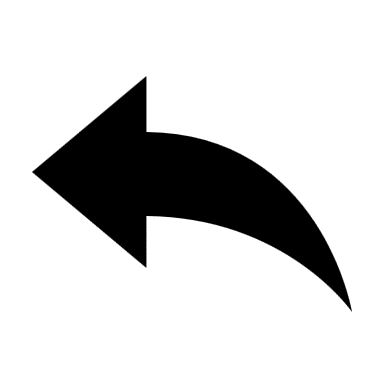 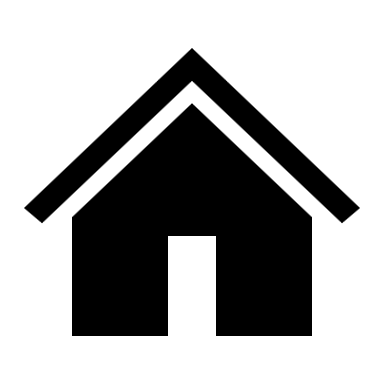 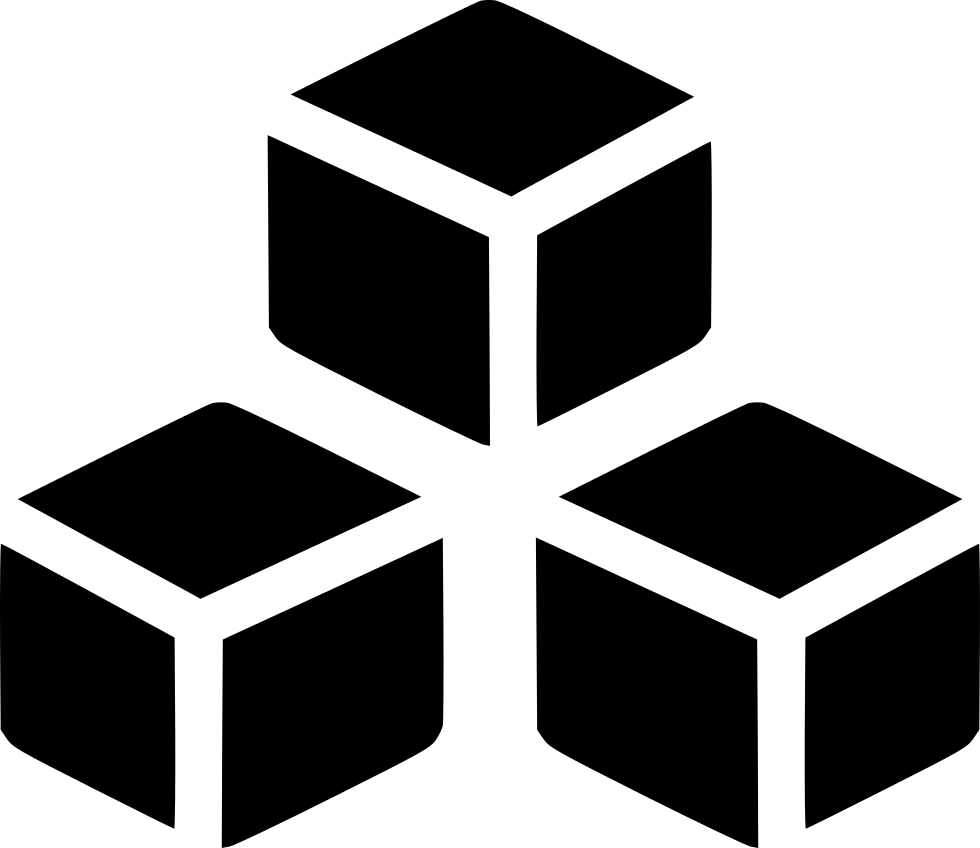 Solution Scoping
Integration Requirements: Hosting & Integration
[Speaker Notes: EXPLANATION: Complete the items on this slide as required for either the ROM or Detailed PS Quote as indicated]
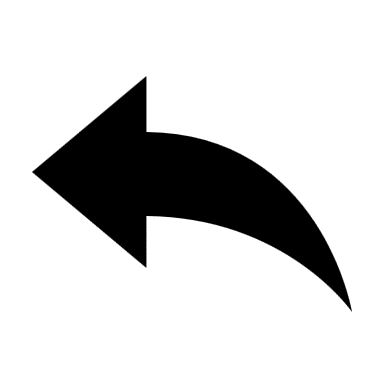 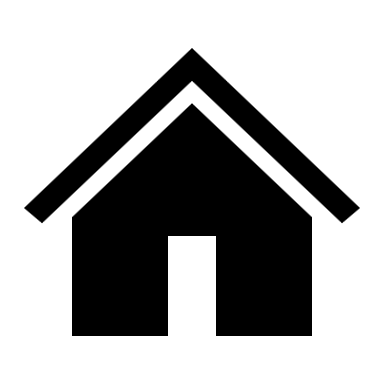 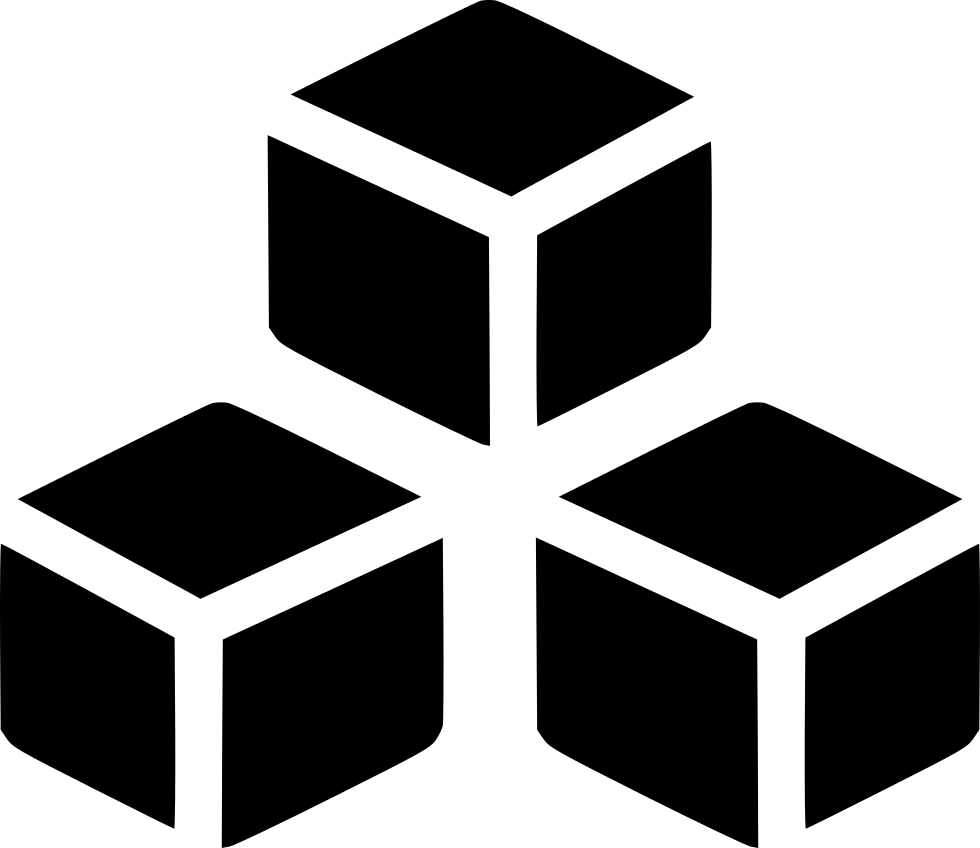 To-Be Integration Overview
Highlight the elements in scope that help design the solution to be implemented
EXAMPLE
[Speaker Notes: ACTION: Highlight the elements in scope that help design the solution to be implemented]
Data Choreography
Web UI and/or Excel upload/download
B2B interface, WebUI or  Excel
B2B interface
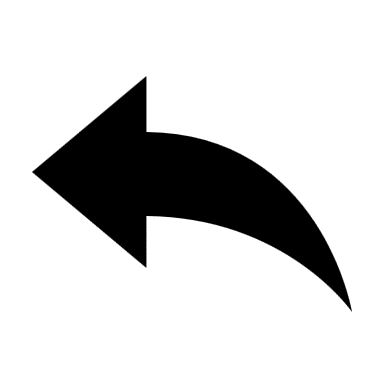 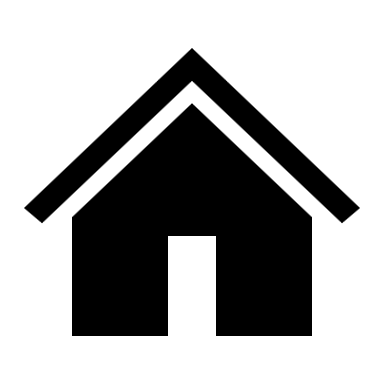 [Alerting]
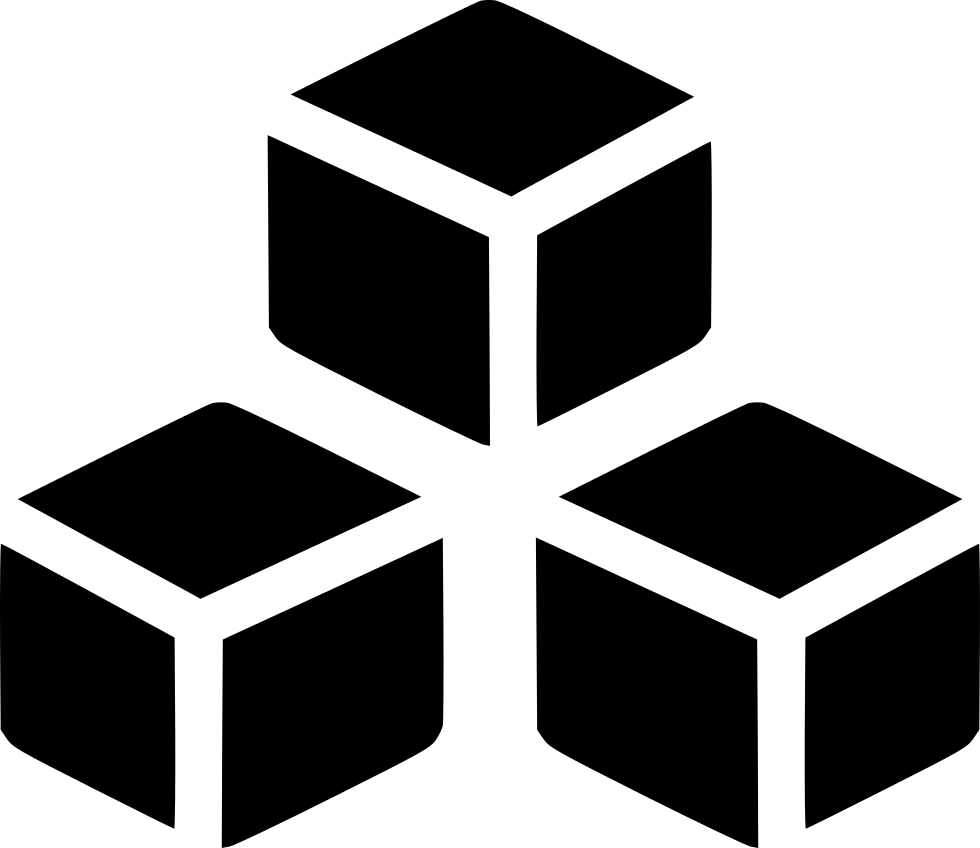 B2B interface (Optional)
ERP 1
User
[Vendor]
ERP x
1. Partner Master Data (initial load)
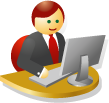 Data 1
2. Partner Inbound
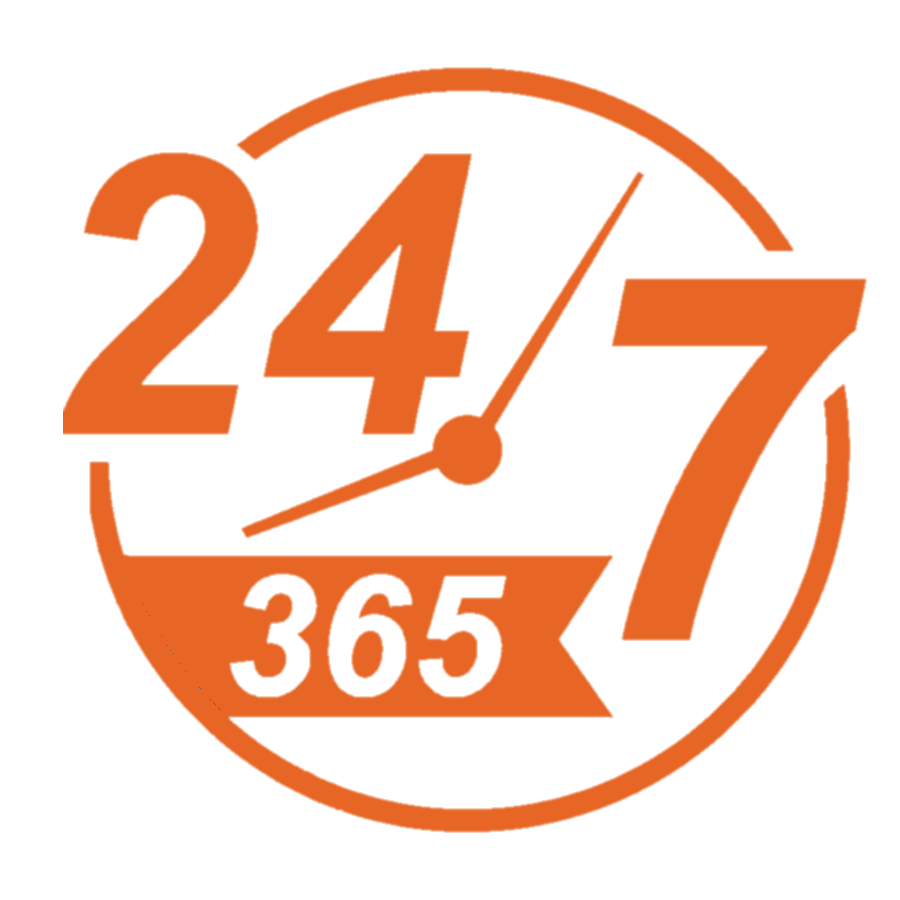 Module
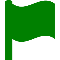 3. Partner Outbound
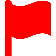 4. Partner Alerting
Module
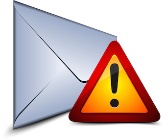 5. Partner Decision
6. Partner Outbound
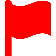 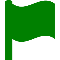 EXAMPLE
7. Product Master Data (inital load)
Data 2
8. Product Inbound
Module
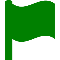 9. Product Outbound
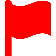 10. Product Alerting
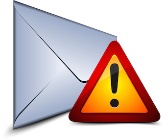 11. Product Decision
12. Product Outbound
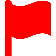 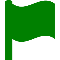 13. Transaction Inbound
Data 3
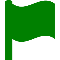 14. Transaction Outbound
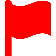 Module
15. Transaction Alerting
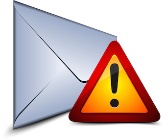 Module
16. Transaction Decision
17. Transaction Outbound
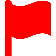 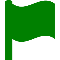 18. Reporting
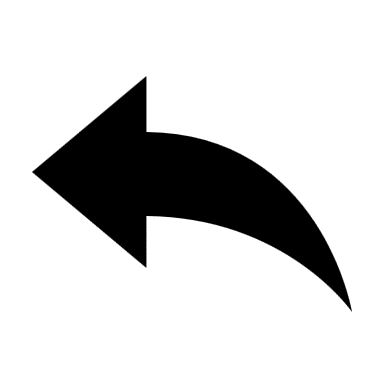 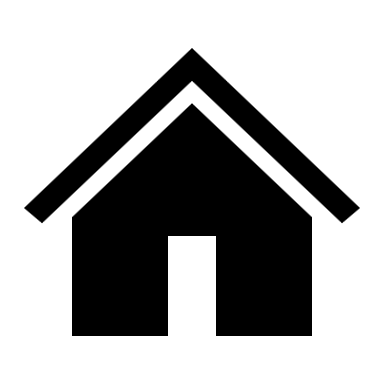 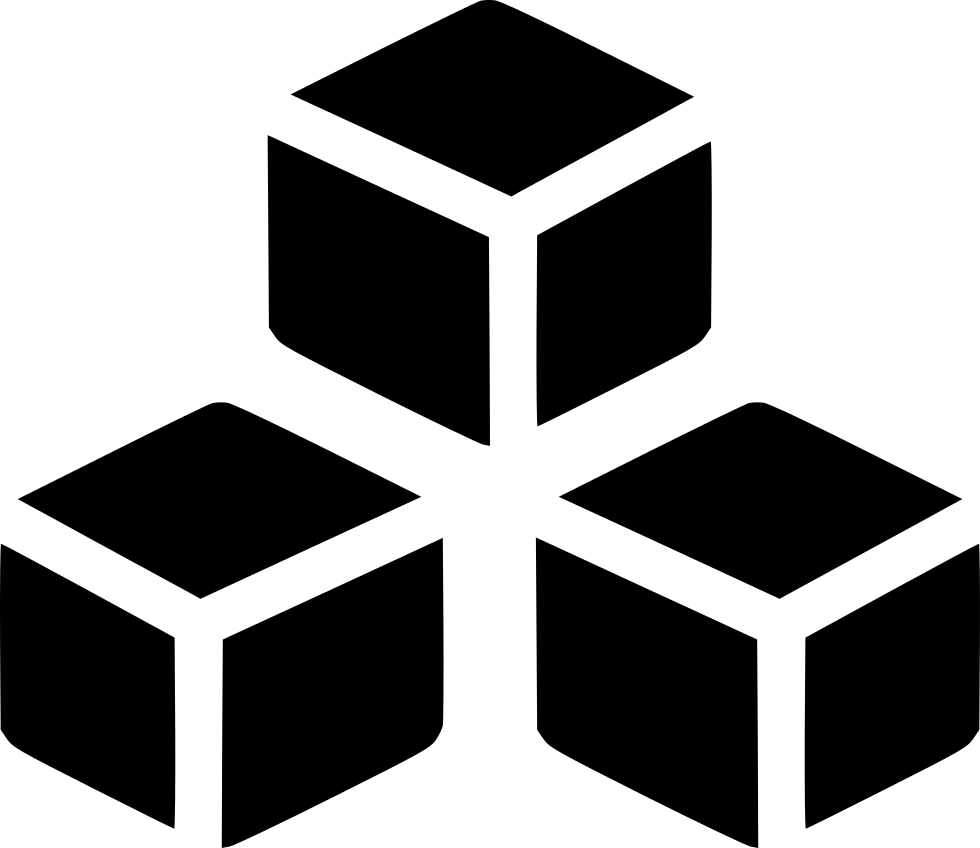 Project Priorisation
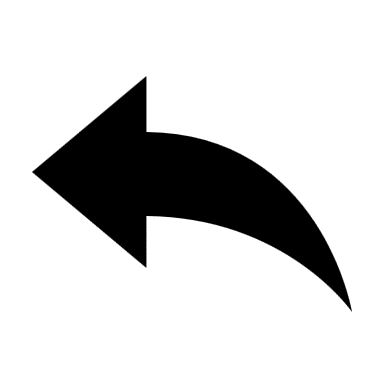 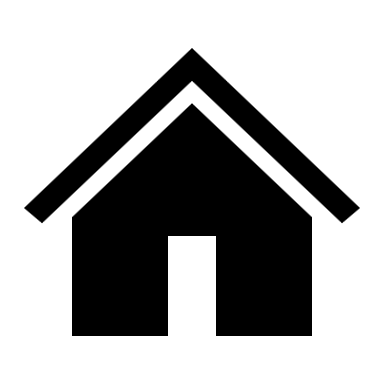 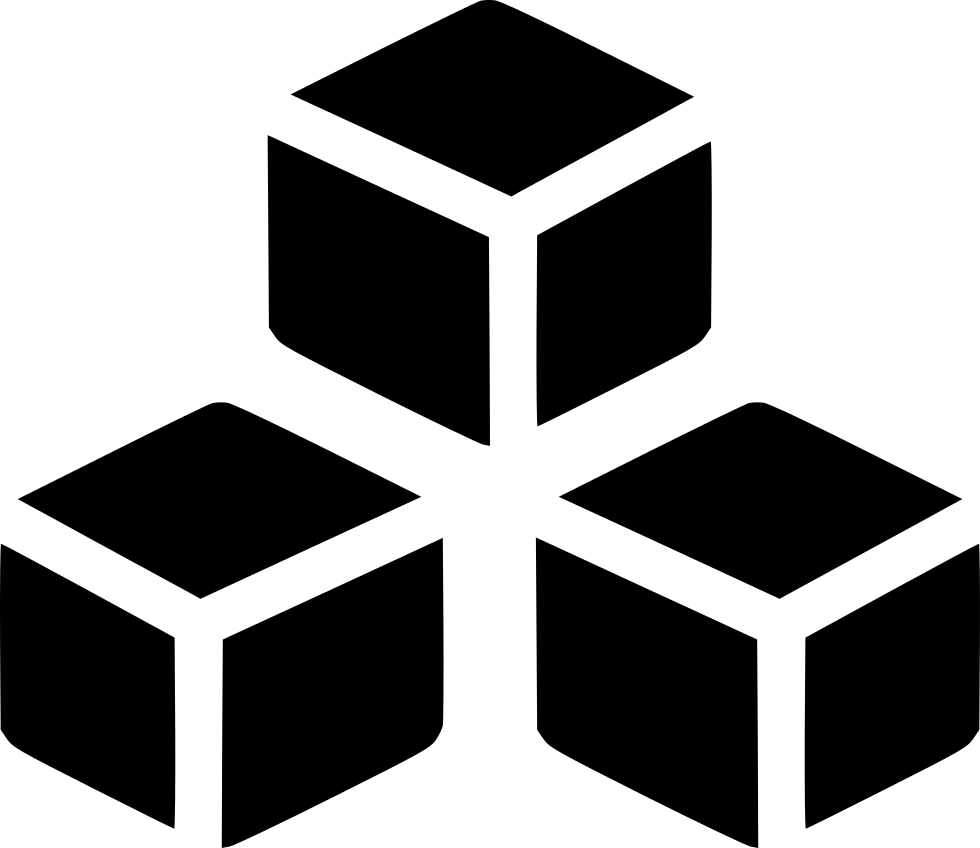 Project Prioritization
Source: GTM
*Please do not add any dates unless there are due dates from the customer. Need to be discussed and confirmed by PS
[Speaker Notes: EXPLANATION: The intent of this Project Prioritization table is to help both [Vendor] and the prospect understand the anticipated implementation phases, scope, timeline, any associated compelling events driving the timing, and the related expected business impact and benefits per application, and/or business release.]
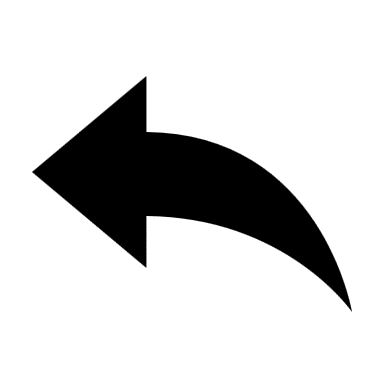 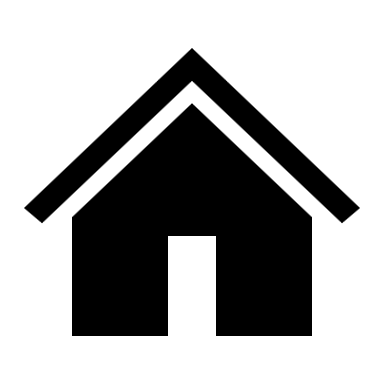 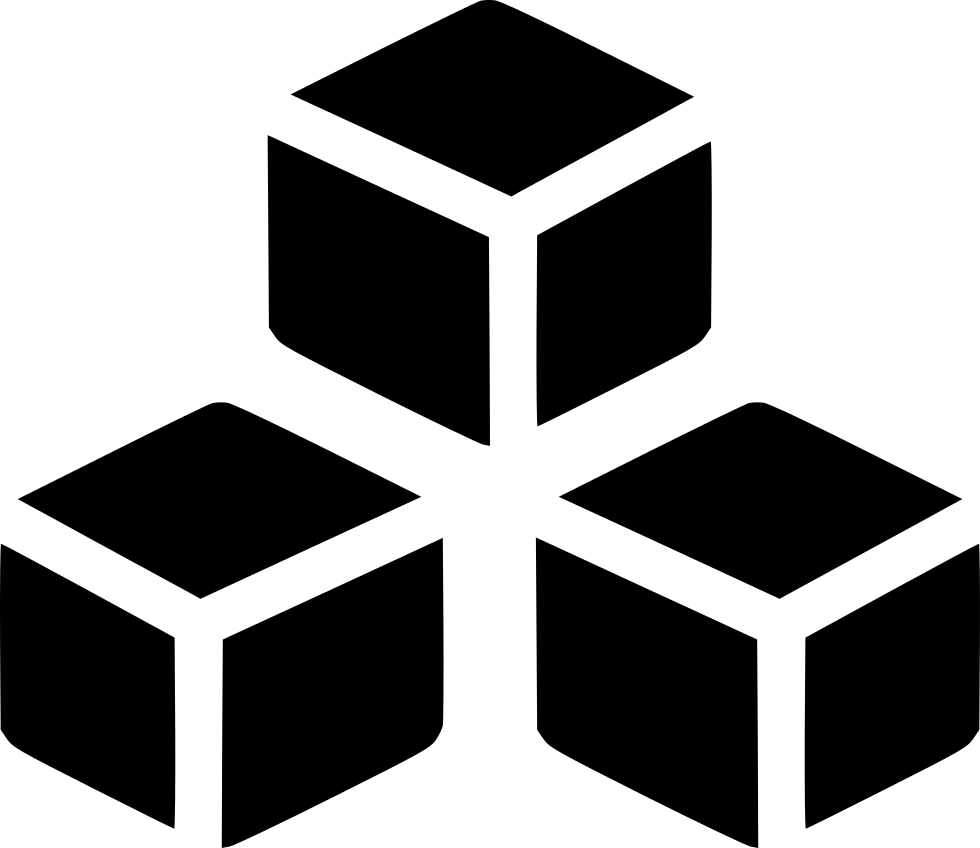 Project Prioritization
EXAMPLE
[Vendor] Value Validation
Contract and Price Agreement
Team Mobilization
Project Initiation Phase including Kick Off Meeting
Program Start
[Vendor] Consolidation
Milestone 2*
Milestone 1*
ASAP*
TBD*
Business Release 1
Business Release 2
Module
Module
Module
Module
Function
Function
Data Migration
Function
Function
Function
Function
Function
Function
Module
Function
Function
*Please do not add any dates unless there are due dates from the customer. Need to be discussed and confirmed by PS
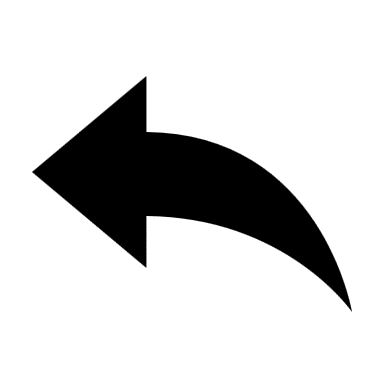 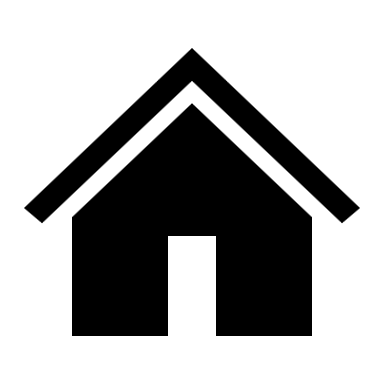 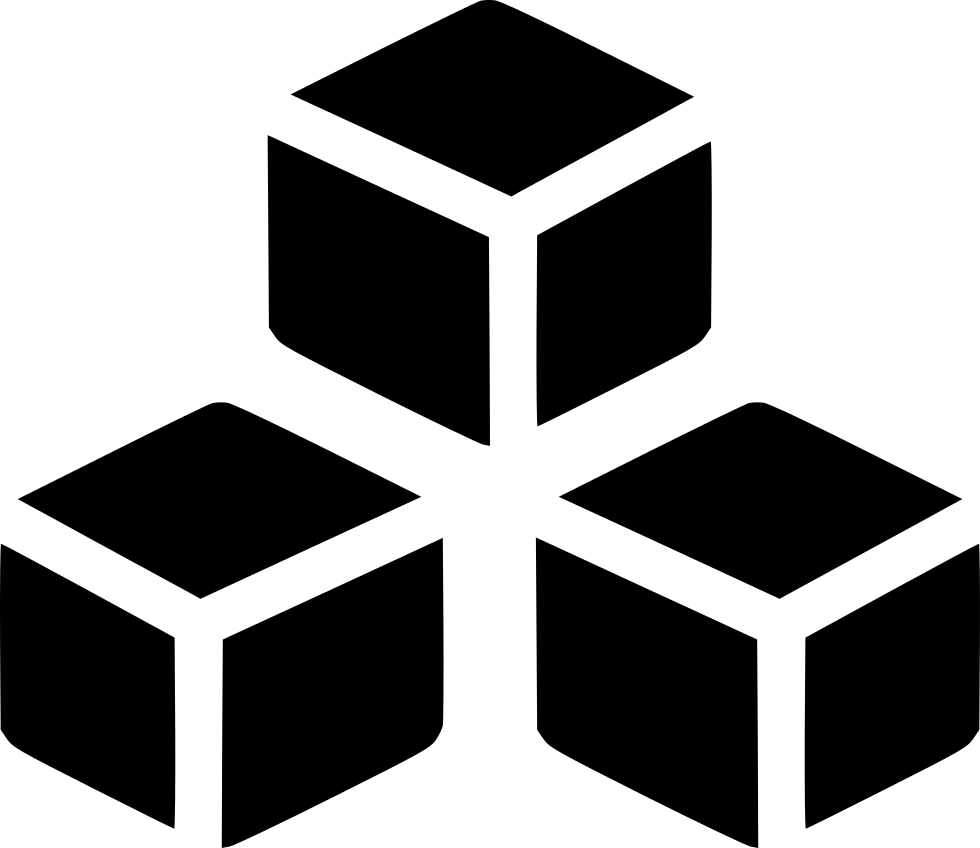 Assumptions & Gaps
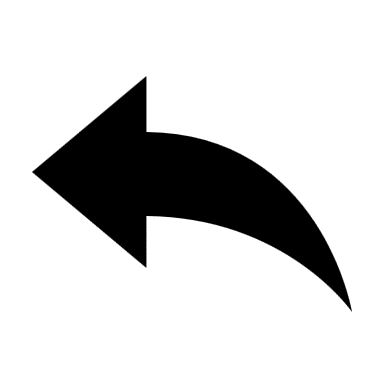 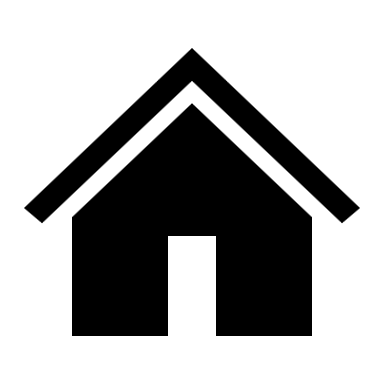 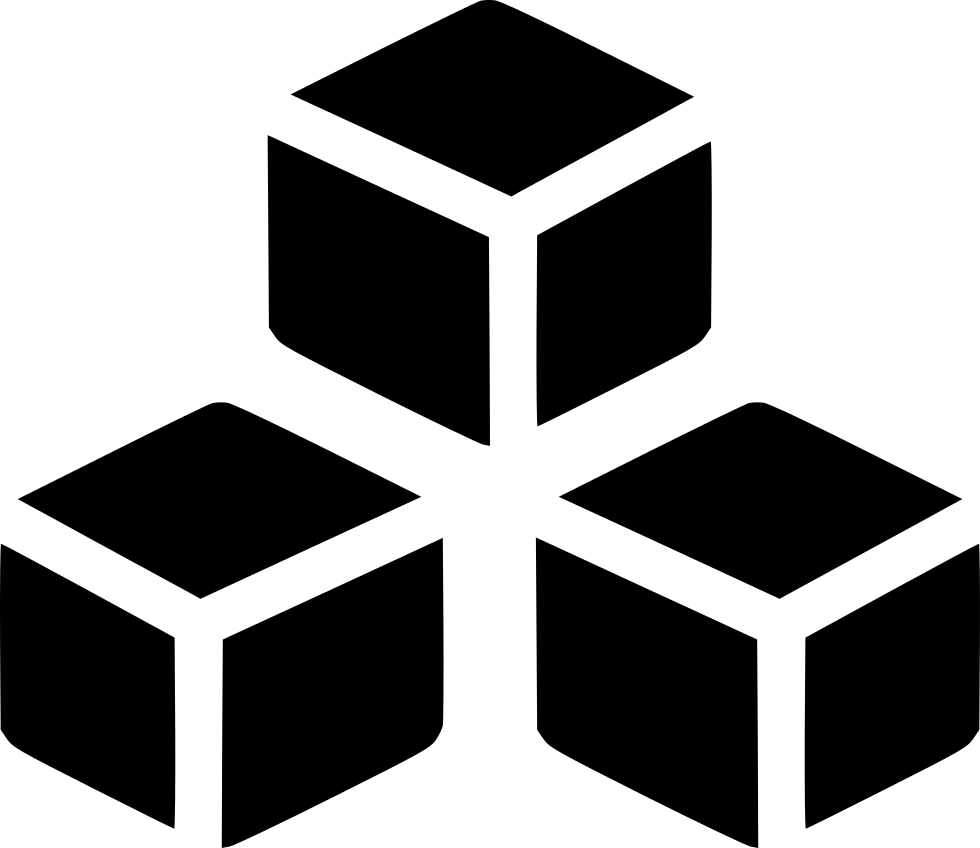 Known Gaps
Feature/Function Gaps 
Item (please add JIRA)
[Speaker Notes: EXPLANATION: Note any assumptions made or gaps known which could impact the project.]
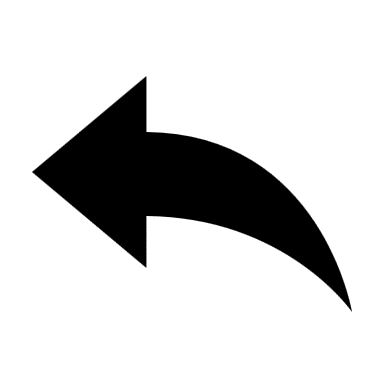 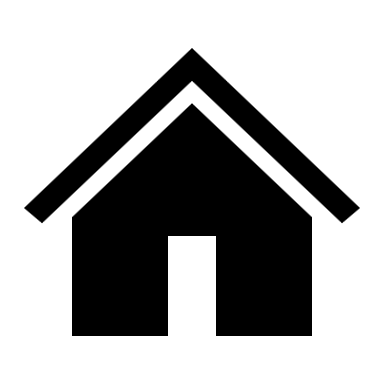 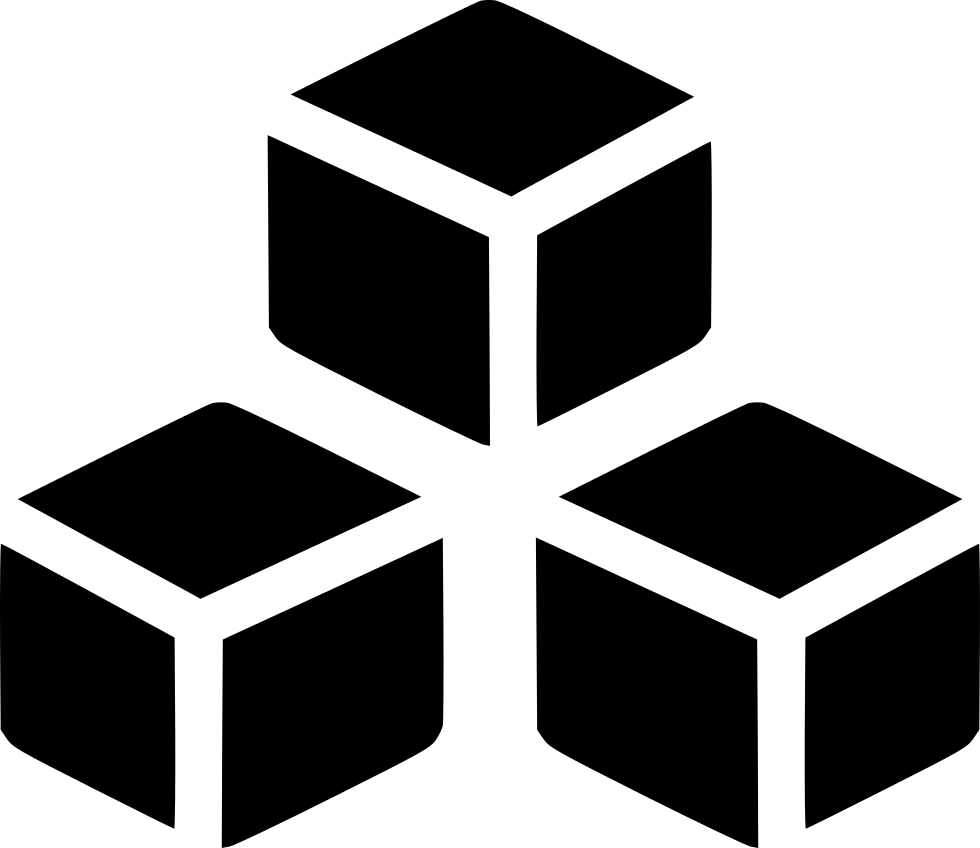 Full Module overview of all [Vendor]
Mark the Modules in scope in bold
Module x
Module 1
Module x
Module x
Module x
Mandatory Modules
Function x
Function x
Function x
Function 1
Function x
Function x
Function x
Function x
Function x
Function x
Function x
Function x
Function x
Function x
Function x
Function x
Function x
Function x
Function x
Optional Modules
Function x
Function x
Function x
Function x
Function x
Function x
Function x
Function x
Function x
Function x
Function x
Function x
Function x
Function x
Function x
Function x
Function x
Function x
Function x
Function x
Function x
Function x
Function x
Function x
Function x
Function x
Function x
Function x
Function x
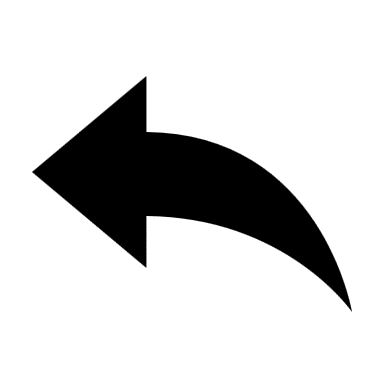 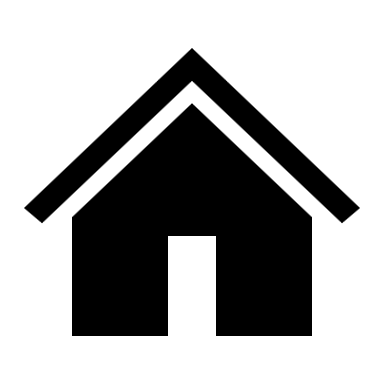 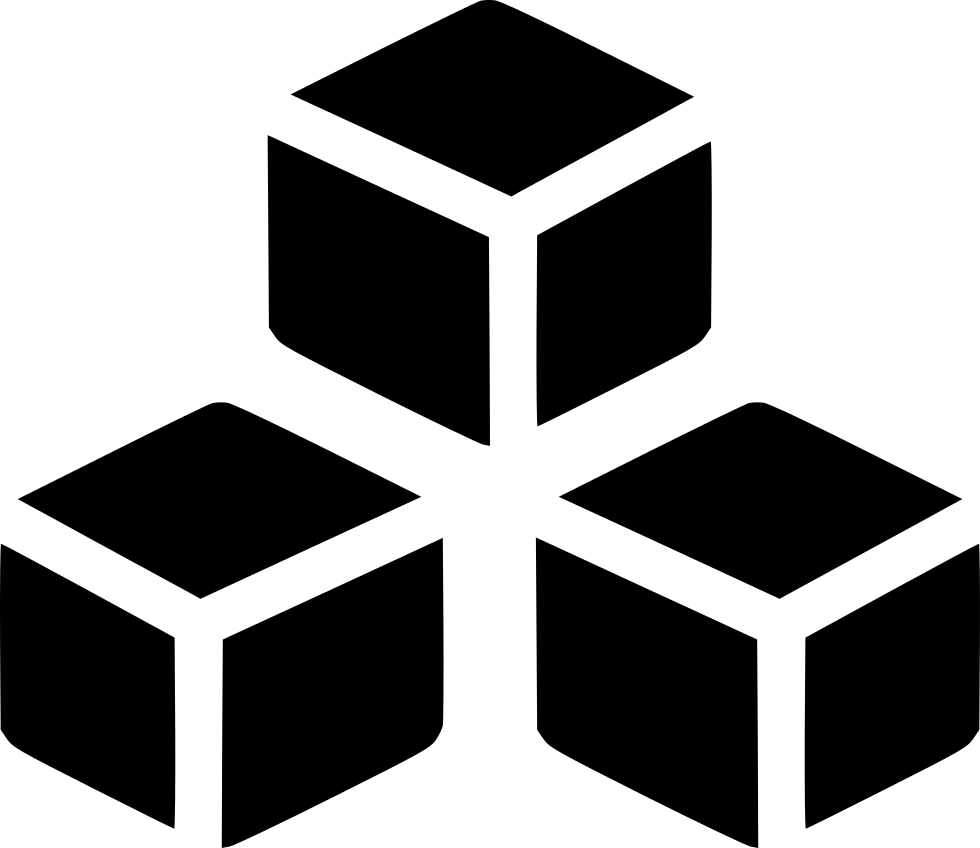 Solution Scoping Export Management
[Speaker Notes: EXPLANATION: Complete the items on this slide by selecting which components and associated functions are in scope, and defining the expected use cases as required for either the ROM or Detailed PS Quote as indicated]
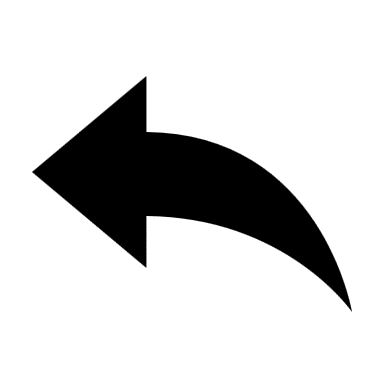 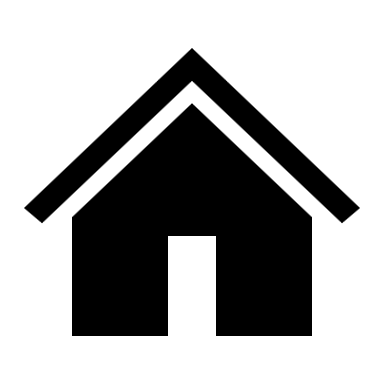 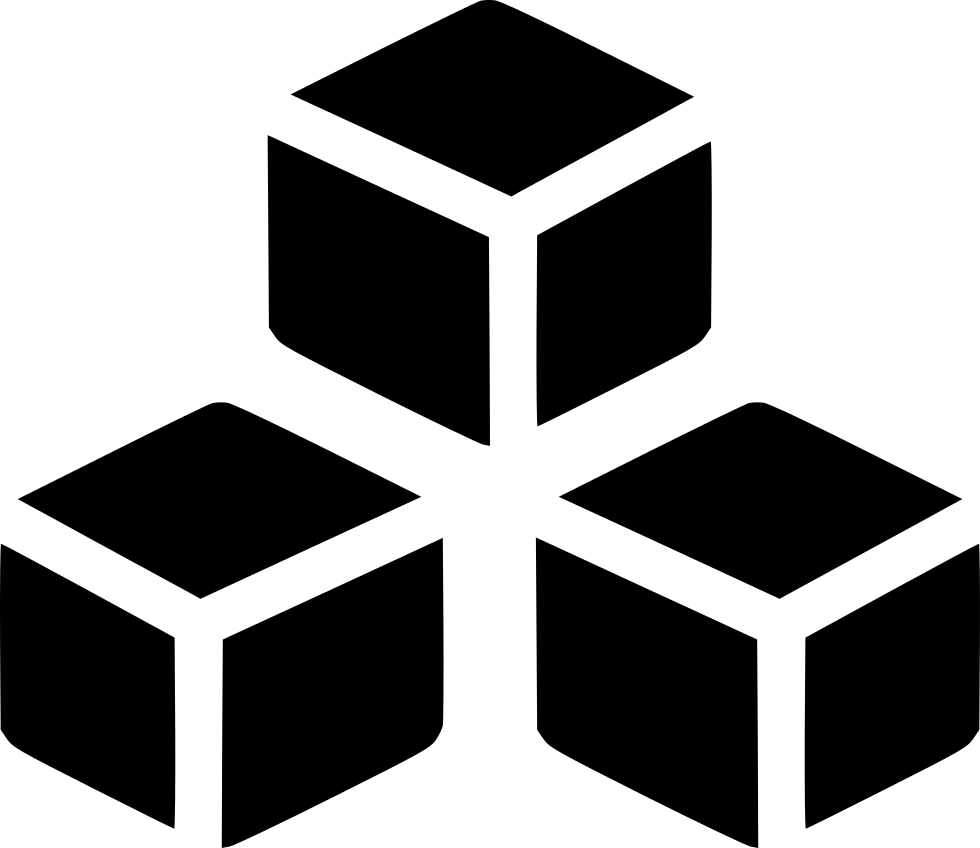 Weekly Opportunity Solution Review (WOSR)
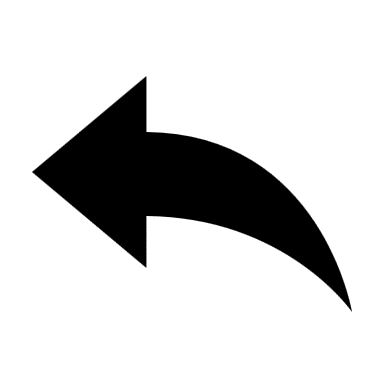 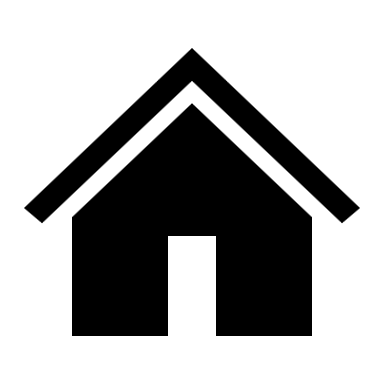 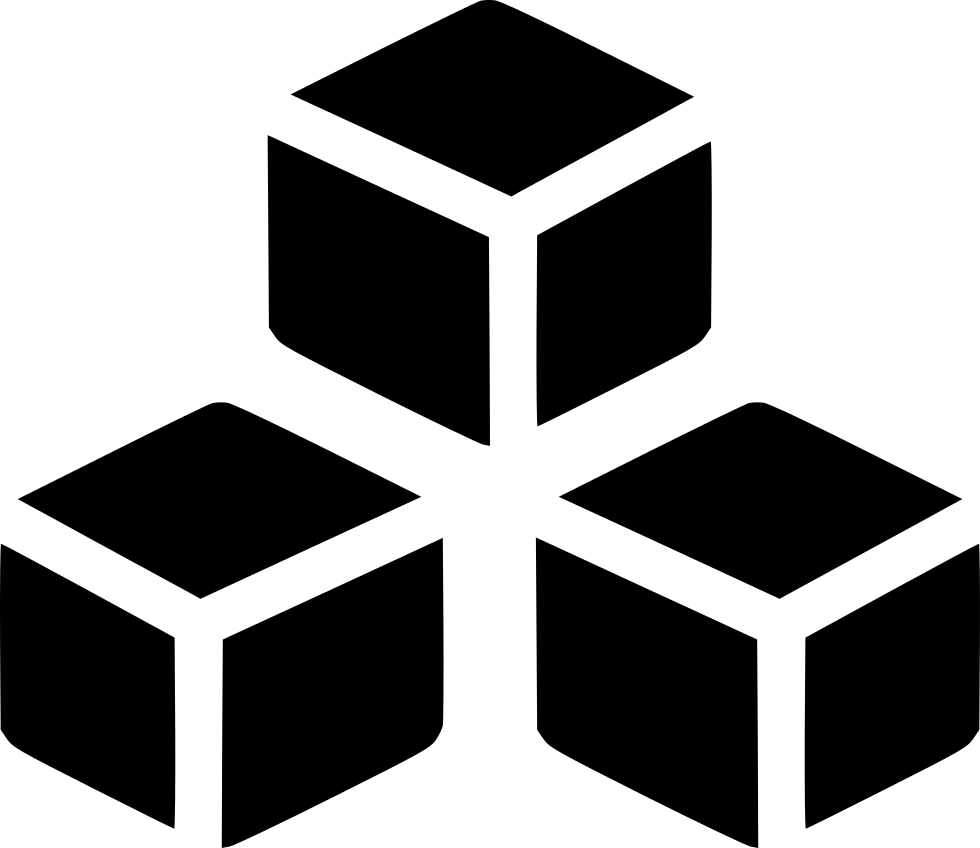 ORC – Action Items
ORC Briefing Date:
Presenter:
[Speaker Notes: EXPLANATION: Provide links or attachments to any relevant supporting documents, or include slides provided by the prospect that enhance understanding of the solution proposed.]
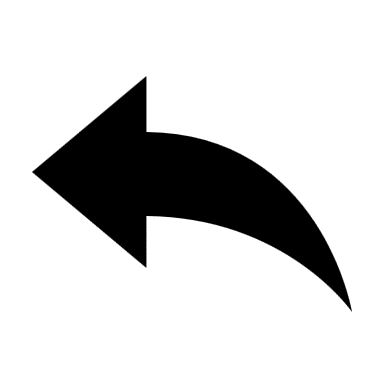 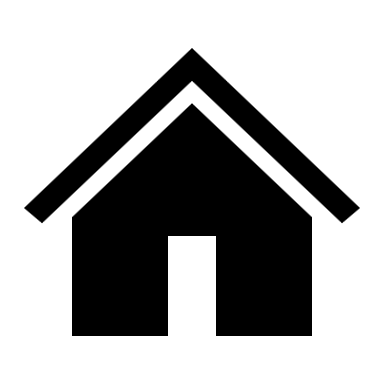 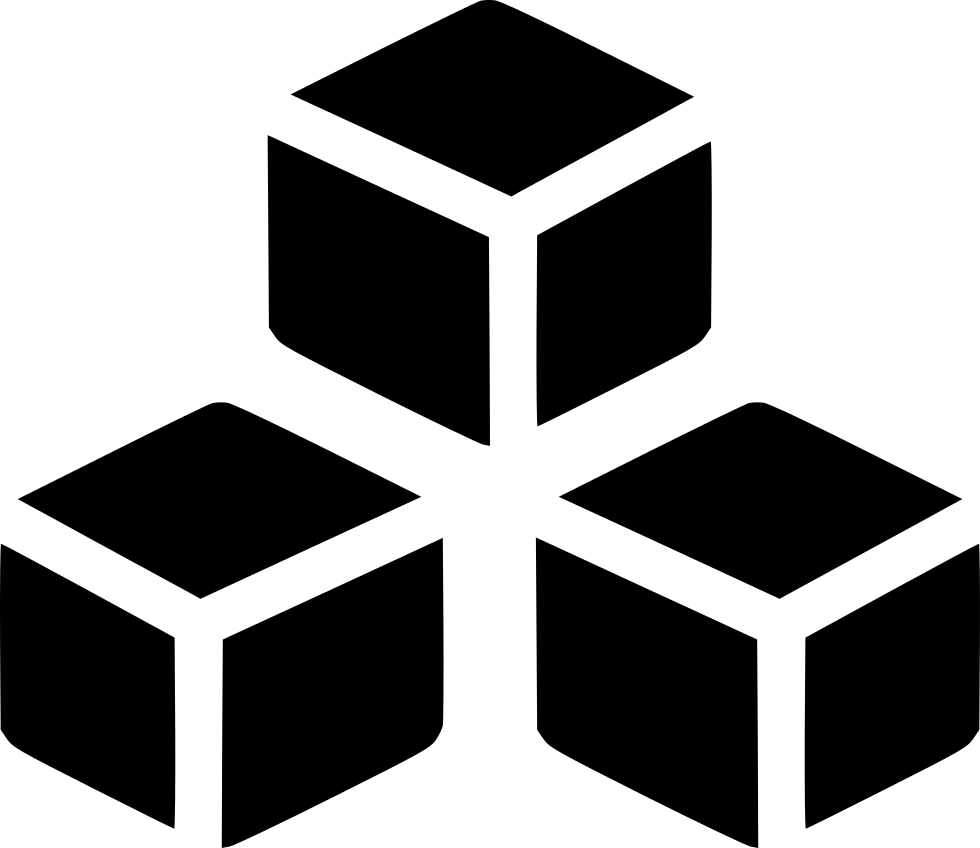 Sales Discovery
Sales Discovery notes (internal)
Intro (Tell me about your company, Tell me about your role? What do you do day-to-day? What metrics are you responsible for?)
Goals/Objectives (Tell me about your goals (financial, customer-related, operational). when do you need to achieve these goals? What problem are you trying to solve? Are you having problems in [area as it relates to the product]? What’s the source of that problem? Why is it a priority today? Why hasn’t it been addressed before? What do you think could be a potential solution? Why? What would a successful outcome look like? What do your current tools/products/solutions help you achieve? How much time do you spend doing {company-specific action} per day? How effectively do you think that time is spent? What would you change about your current solution? What is the user feedback you get regarding your current solution? On a scale of 1-10, how would you rate your current system? What would make it a 10? What kind of pain are you experiencing with your current solution or process? How long has it been a problem?
Qualification & Disqualification (What are your primary roadblocks to implementing this plan? What’s your timeline for implementation? What’s the approximate budget for solving this problem? Whose budget does the funding come from? Is the budget owner an “executive sponsor”? Who else will be involved in choosing a vendor? Do you have written decision criteria for choosing a vendor? Who compiled these criteria? Have you purchased a similar product before? Is this a competitive situation? What’s the process for actually purchasing the product once you decide on it? Are there legal or procurement reviews? What are potential curveballs?How can I help make this easy? How will this solution make your life better?  If you implement this solution, how do you hope things will be different in one year? What prompted you to explore our solution? Tell me about your current process. What are you looking to improve? What would happen if you didn’t do anything and kept the process the same?  If you could wave a magic wand and have what you’d want most from a solution, what would it be?  How does picking the right solution impact you? Which components matter most when figuring out which potential solution is right for you?
26
Sales Discovery notes (internal)
Buying Process / Budget (How do you make a decision? Who is involved in the decision-making process? How did you hear about us? Talk me through the challenges you’re looking to solve. What’s your current process for dealing with [challenge]? What solution are you currently using to do that? What’s working/not working with that solution? What are your other options to fix this? Do you have a Plan B? What kind of results do you expect from a new solution? When would you expect to see those kinds of results? Why is this a priority for you? Why now? Why not last quarter or last year? What are the must-have features of a solution? What integrations can your team simply not live without? What other solutions are you looking at? Why those? Where is this on your list of priorities? Is this a priority for your company as a whole? Talk me through the goals your team/company has for the upcoming year. What are the main obstacles to these goals when it comes to [area that relates to your product]? Which aspects of a solution are the most important factors in deciding which product is right for you? When was the last time you purchased a similar solution? Walk me through that process. Who else on your team is invested in finding a solution to this problem? Do you have a list of criteria for a software vendor? Who made that list? If I could give you a solution that fits what you’re looking for, who else would need to get involved in this process?  Who else do we need to get on board with this? Why did you decide to take this call? Walk me through your current setup. What do your current tools/products/solutions help you achieve?
Value of the solution (f you don’t find a solution for [challenge they mentioned], what will [process] look like in 6 months? How is this issue affecting the rest of your team? What’s the main metric your team uses to track success? If you found the right solution, what would be the effect on that metric? How much money would you be saving if you could solve [problem]?  What would a [percentage] boost in [metric] mean for you? What would success look like to you with a new solution?
Sales Discovery notes (internal)
Decision (Assuming you find a solution that helps you solve when would you want to implement it?. Is this an active project internally? Where does it stand on your priority list?. Are you open to making a change if we show you something compelling?. What are your key evaluation criteria? . Who else are you evaluating?  What do you like/dislike about the other solutions you have seen?. Who will implement this solution and what would they need to see?. Who else would need to sign off on this? . What part of {your solution} do you think they will be most impressed with?. What part of {your solution} do you think they will be most hesitant about?
Solution Landscape (ERP systems, WMS, GTM) What is your prospect’s current software infrastructure – their “tech stack” – and what are their plans for the future? Does the organisation have any previous experience with other tools or solutions like ours? If so, how did it go? If it failed, why?
Volumes and Measurements (No of Products, Partners, BOM, Complexity, locations, productions sites, main countries in scope
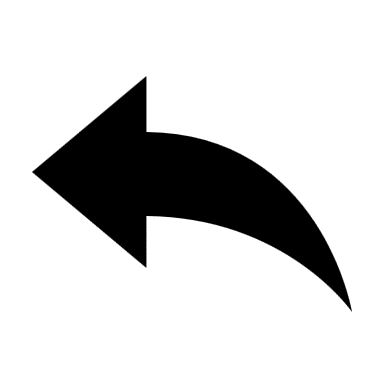 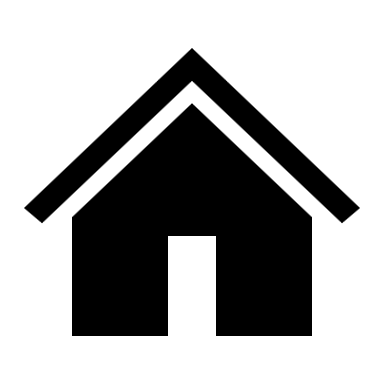 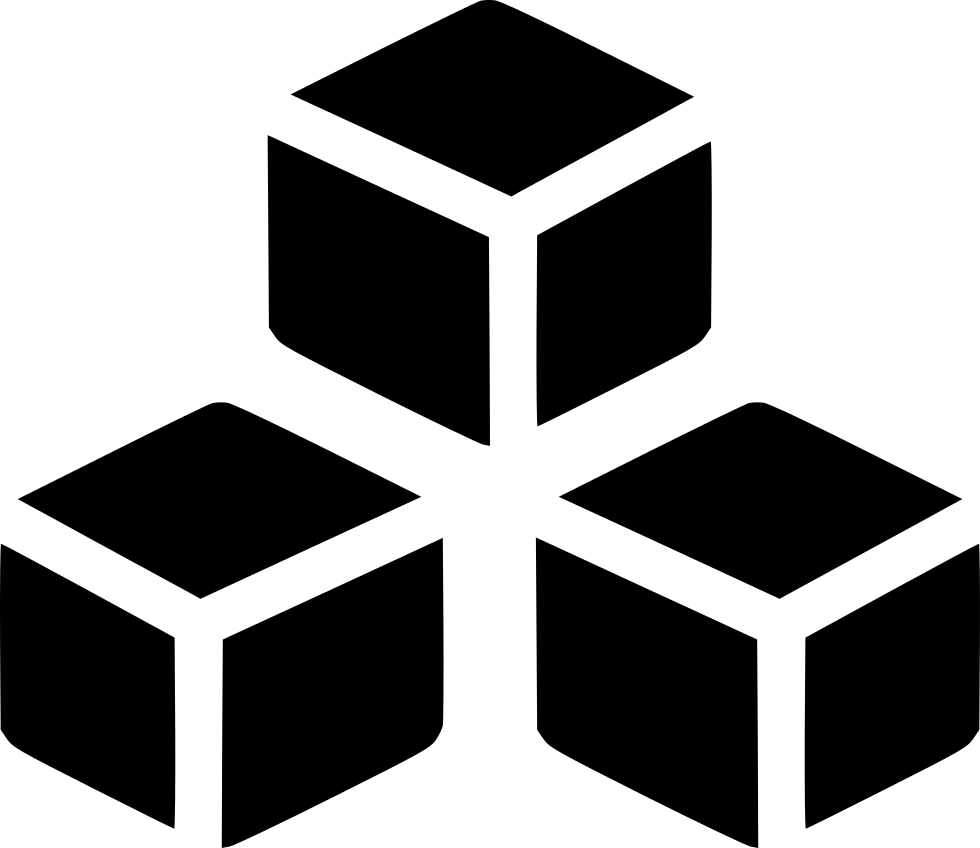 BANT
Recommendation: (Name and Reason)
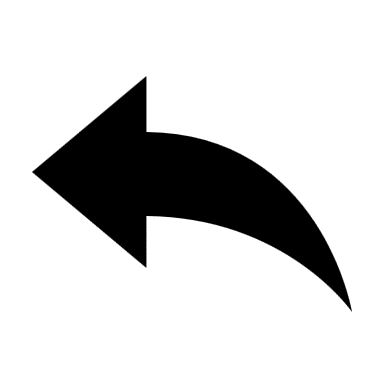 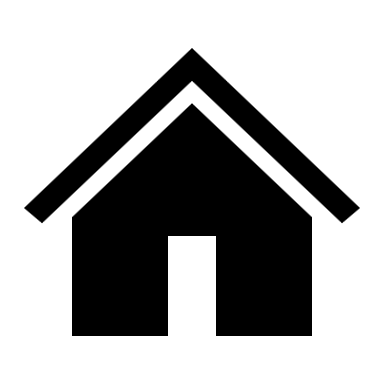 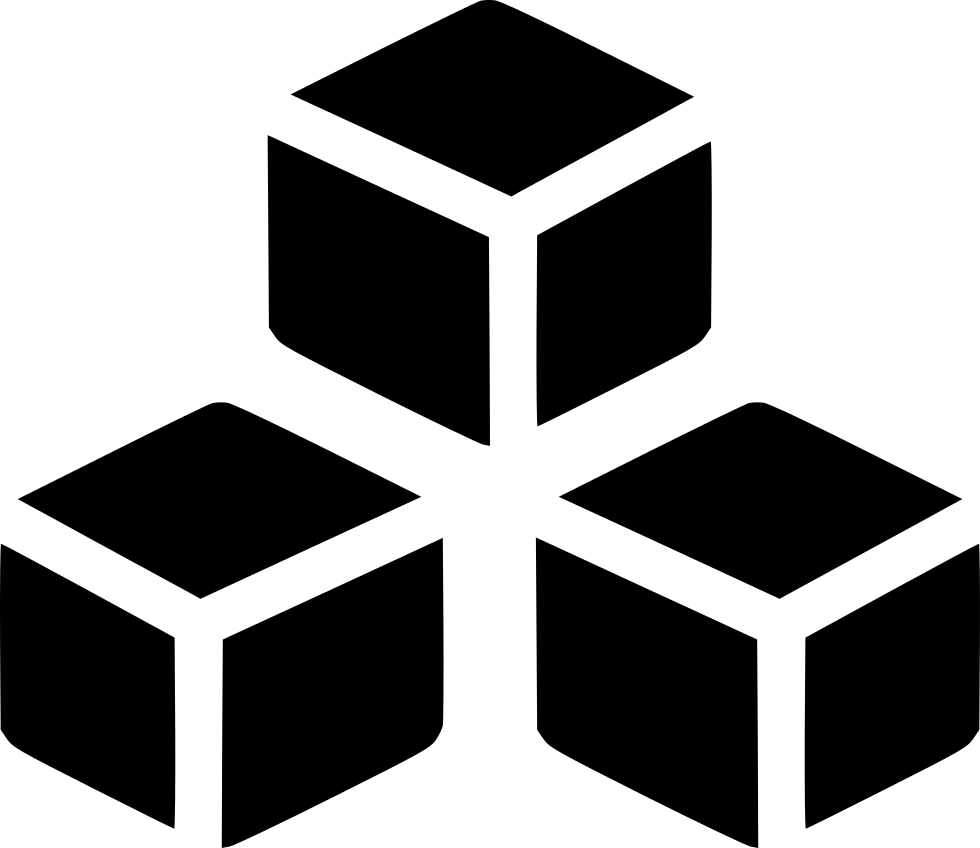 Technical Discovery
Technical Discovery Guidebook
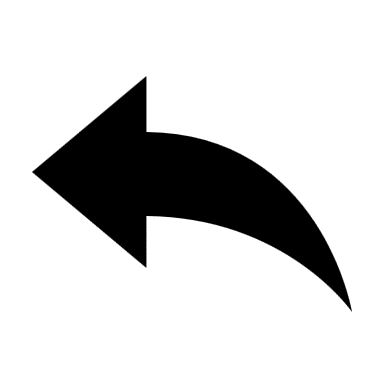 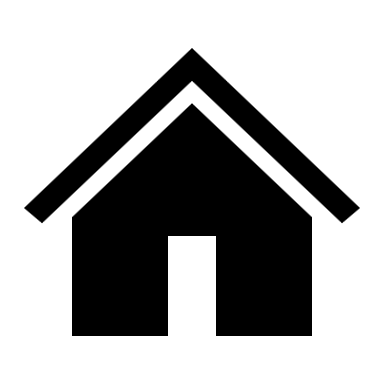 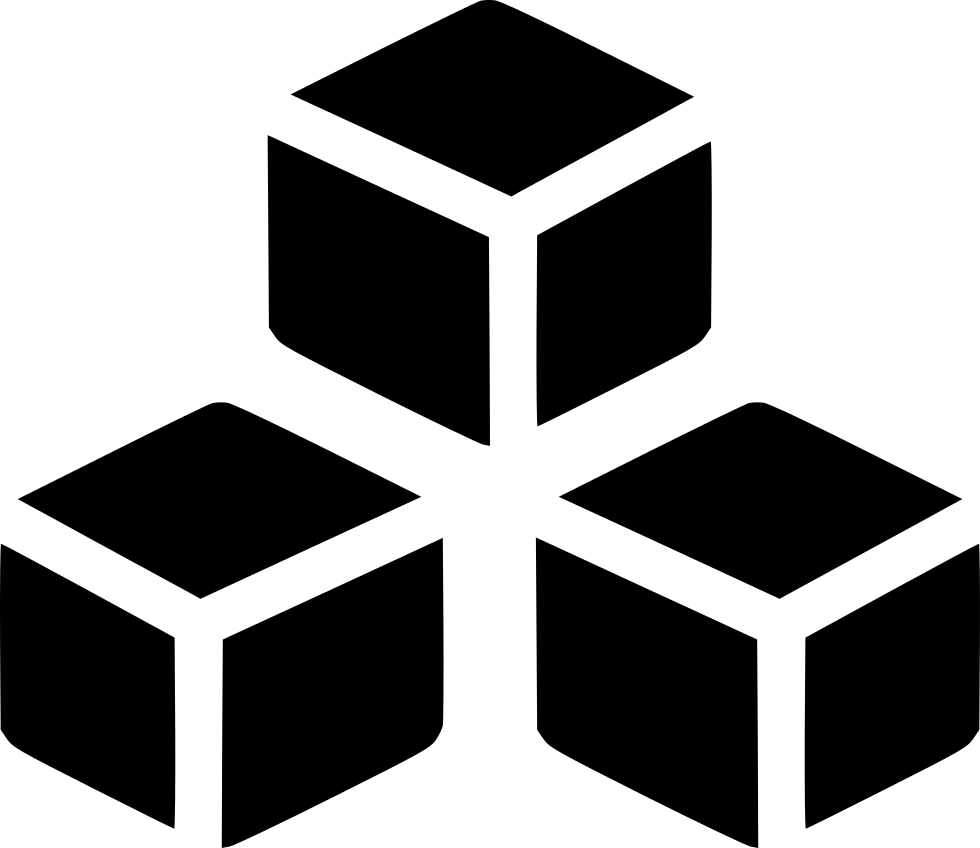 Discovery Guideline
Pre Sales/ Solution Consulting usually makes Technical Discovery
Please create for each discovery persona one Situation Sheet
You can share the external ones with prospects; internal are only for [Vendor]
A summary of the Technical Discovery notes should be added to the OSD
You can use the format below or add slides with your details and notes. 
You can add a link to your notes in Salesforce, PowerPoint or word.
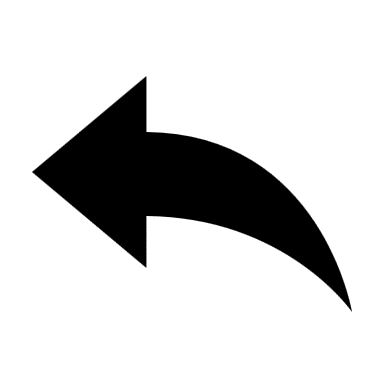 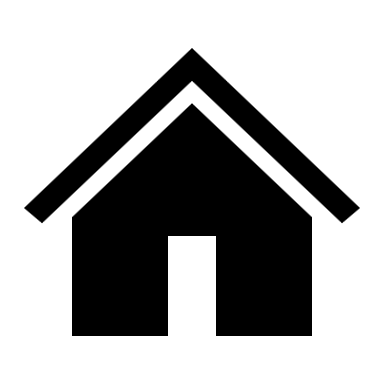 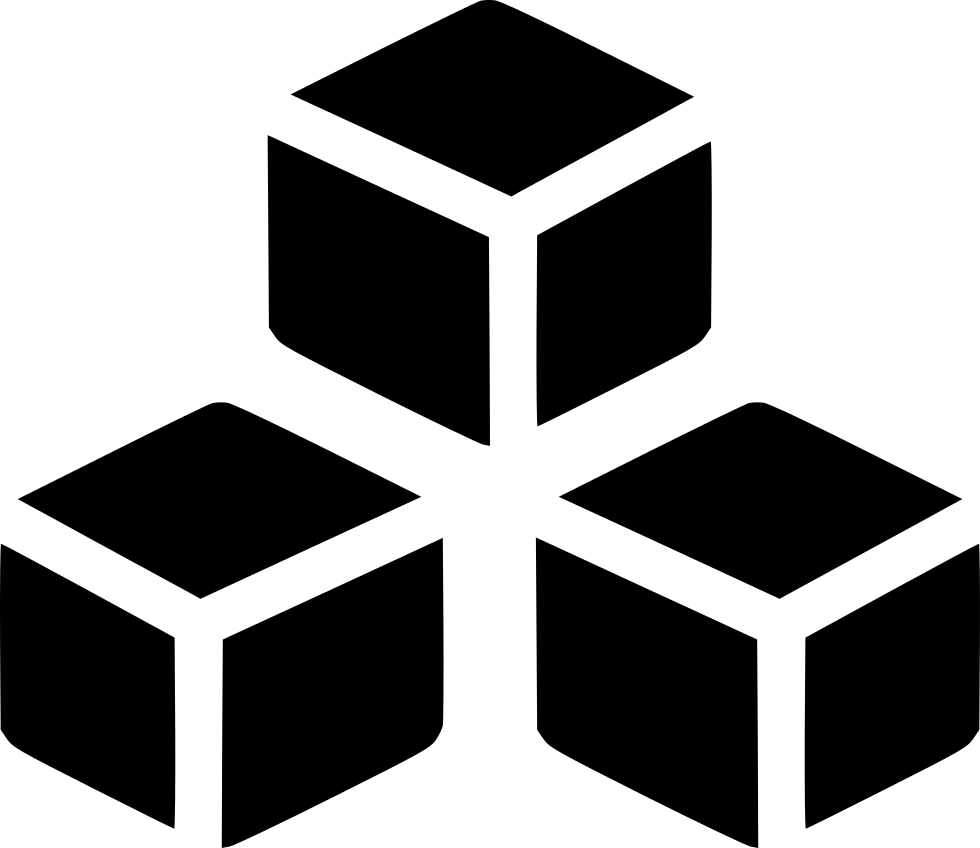 Situation Sheet (internal)
Attendee (Name and Role)  Tell me, before we get started, how did you ascend to this position of power and authority at [Clientname]?”
Demographics Tell me about your team – how many people? Where are they located? How long have they worked at [XX]? How is the company organised? Locations? Brief history?
Sales Discovery Summary
“<Mr. or Mrs. Customer>, my colleague Mike has given me some background on the project, and I understand you're looking to accomplish XYZ. Since I will be the one on site to present our solution to you, I'd like to take just a few minutes of your time to ask you a few more questions to make sure that I fully understand what it is that you’re looking for from a technical perspective. That way, when we are on site for the demonstration, it will be the best use of your time. “Is that an agreeable approach for you?” “I understand from Mike that you are trying to do XYZ. Could you, in your own words, give me a 30- or 60- second overview of the project just to make sure we're on the same page?”
32
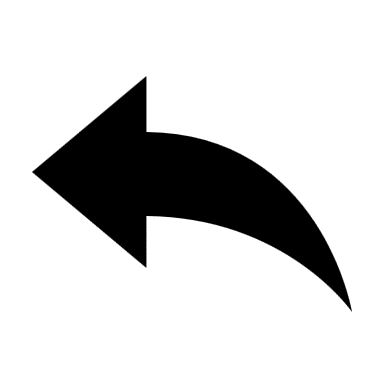 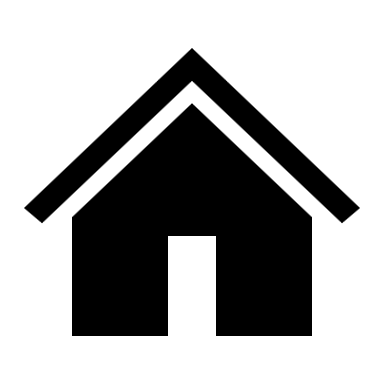 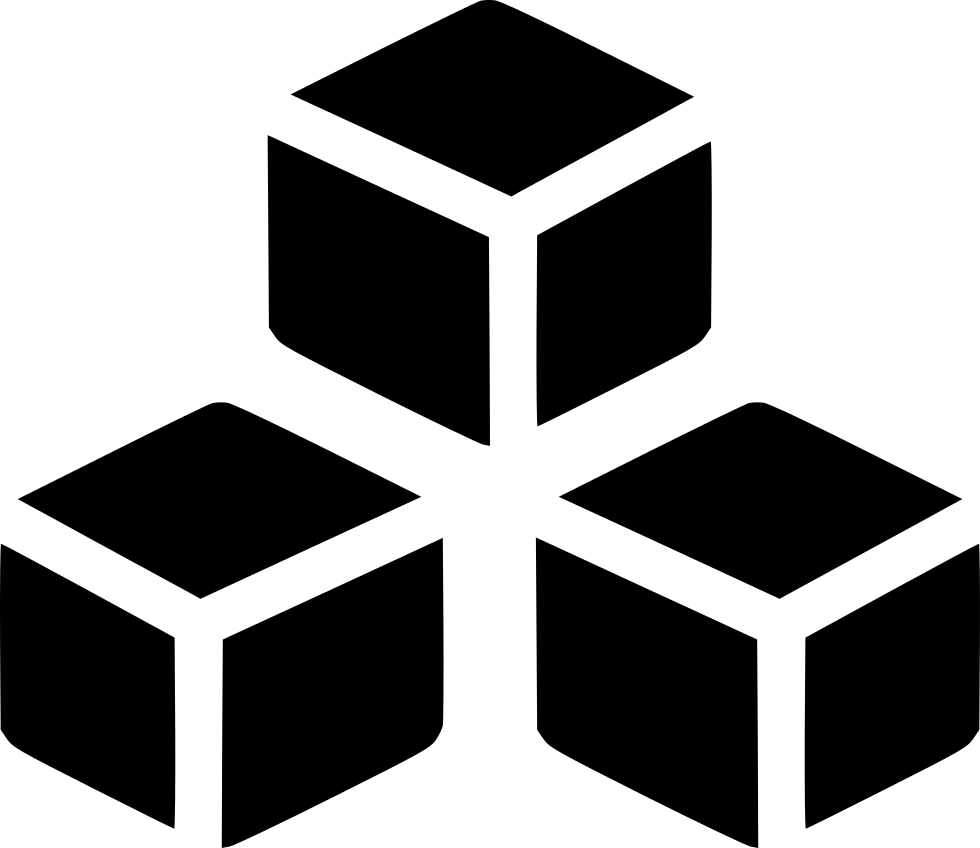 Situation Sheet (internal)
Workflows how many different workflows do you have? - Where are they located? - Are the individual workflow components distributed or in single facility? – Are the workflows physical (e.g. pure paper), fully digital, or a hybrid? How long have these workflows been in place? - How many people are involved?  Ask about that team’s experience and backgrounds; are they experienced in their practices or unskilled? - Who (or what) are the customers for these workflows and similarly what are the inputs?
Solution Landscape (ERP systems, WMS, GTM) What is your prospect’s current software infrastructure – their “tech stack” – and what are their plans for the future? Does the organisation have any previous experience with other tools or solutions like ours? If so, how did it go? If it failed, why?
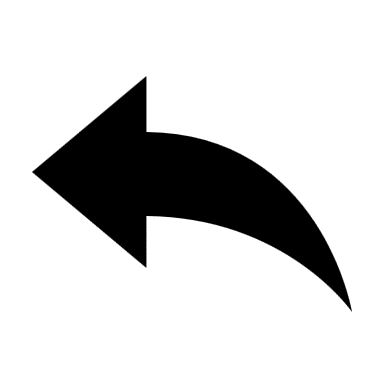 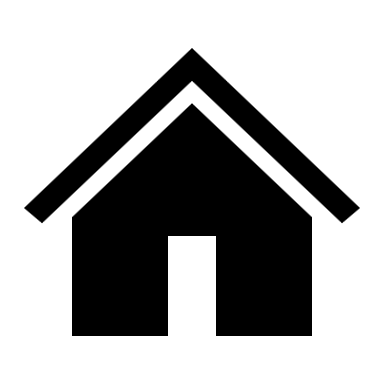 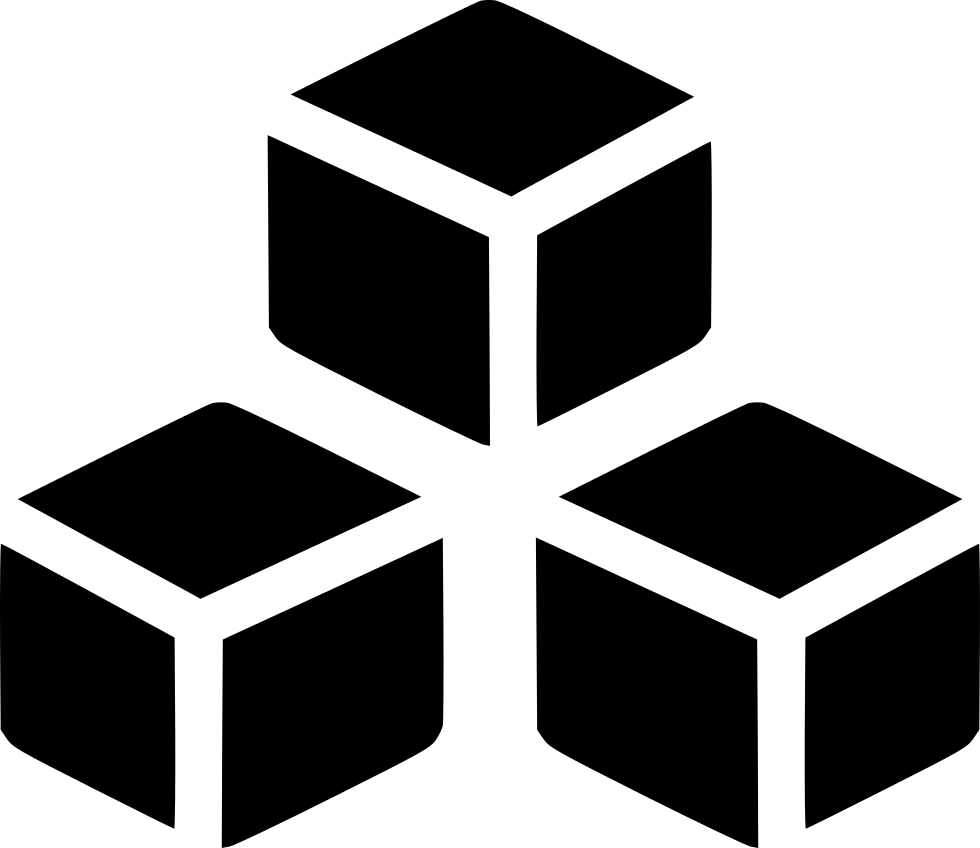 Situation Sheet (external)
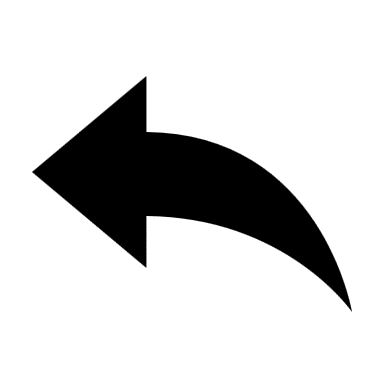 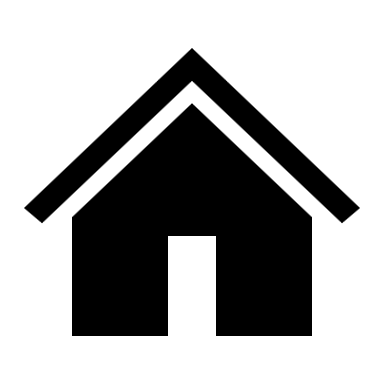 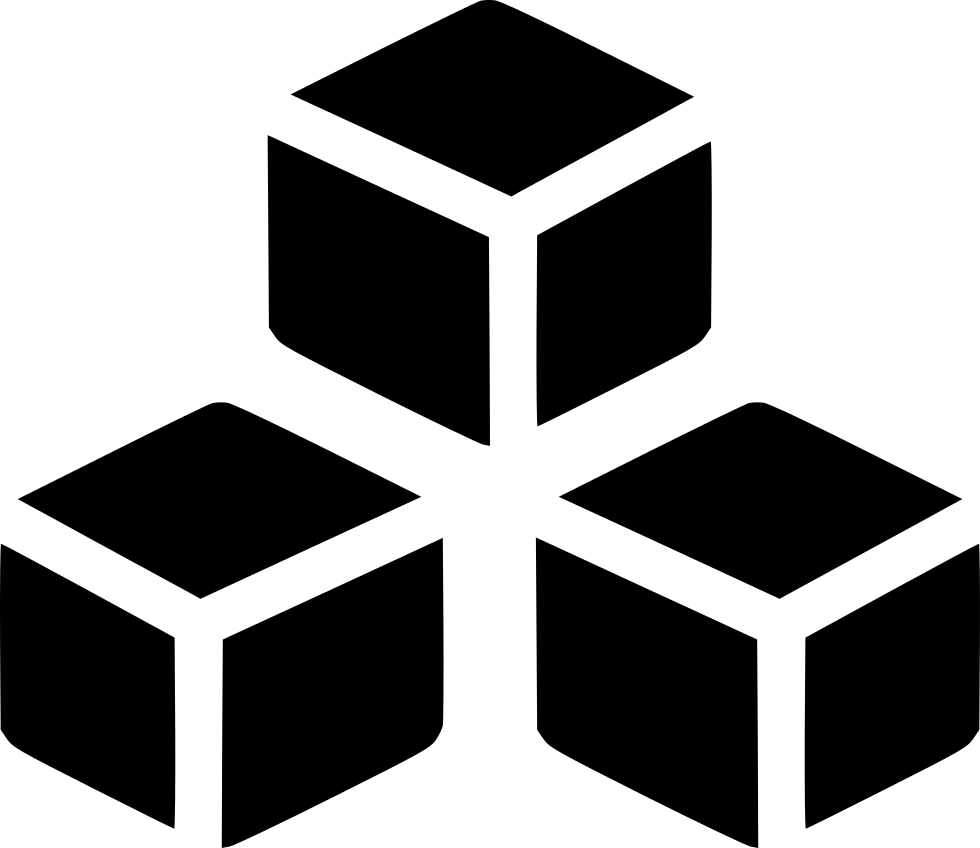 Situation Sheet (internal)
Volumes and Measurements (No of Products, Partners, BOM, Complexity, locations, productions sites, main countries in scope
Culture Tell me, is there anything that makes you unique, as a company? How will you begin to know that the new software is a success – shall we explore a few small “wins” that might be representative?” What would you consider to be an early win – a small success – once you begin to work with the new lists and services?” Is this problem getting worse – how has it changed over the past XX [days, weeks, months, etc.]?
Process, timelines, budget etc What happens if you do nothing? How long is “a while”?  Why is it possible to continue in the current mode?  What will it take to make the change – what has to take place? Are you early in your exploration of XX or are you at the point where you are actively seeking a solution? Is there a date by when you need to have a solution in place?” you ask, “And what is driving that need?” (A Critical Date (or Critical Event) is a date by when the prospect needs to have a solution in place, and it includes an explanation of why that date is important)  Tell me, what prompted you to reach out to us?” We’ve been discussing your situation for a while and I’m beginning to feel like I understand it reasonably well, but tell me, why did you reach out to me in the first place? Are there specific goals or objectives that you need to achieve, or that are at risk?” Measurements today?
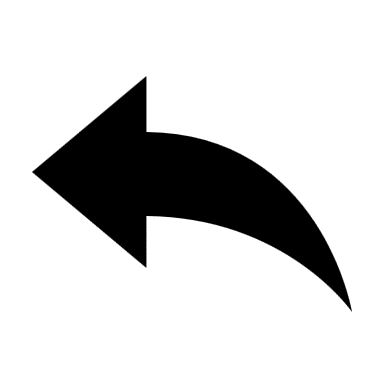 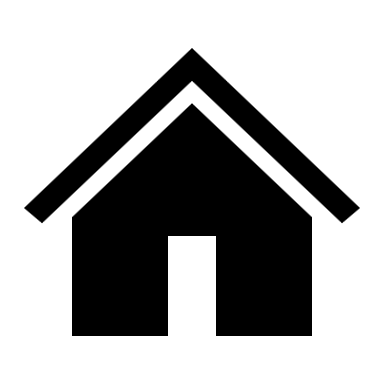 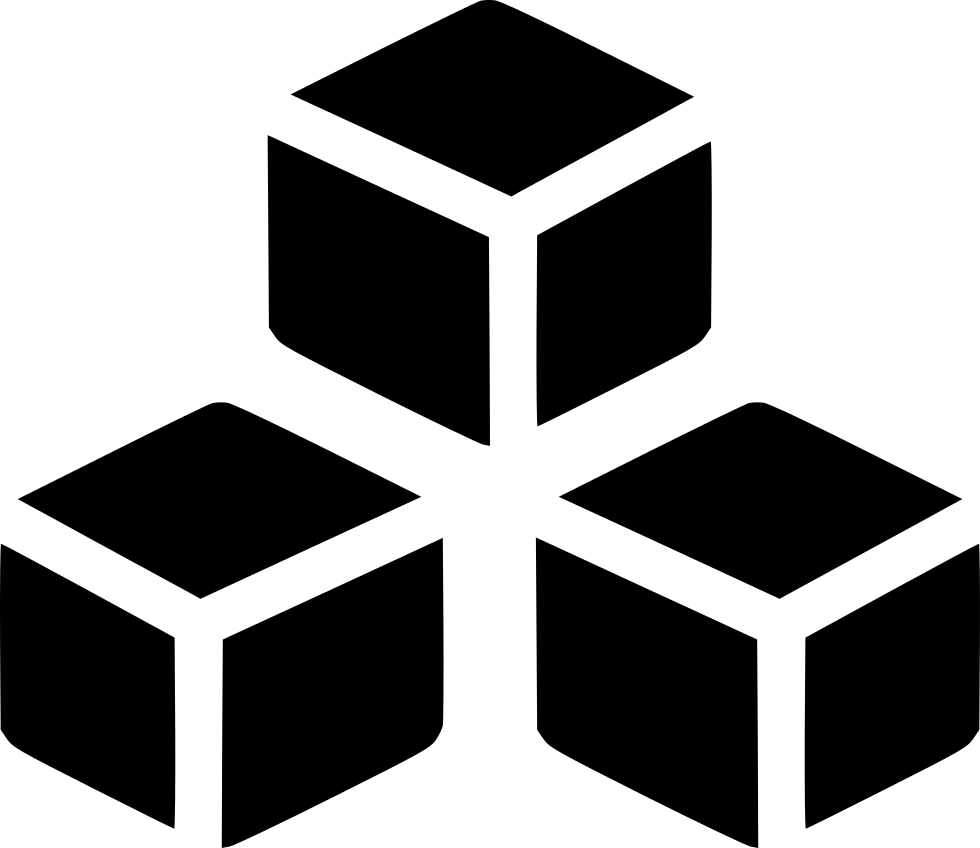 Situation Sheet (external)
Mutual Action Plan
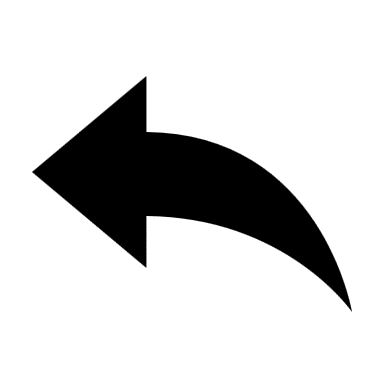 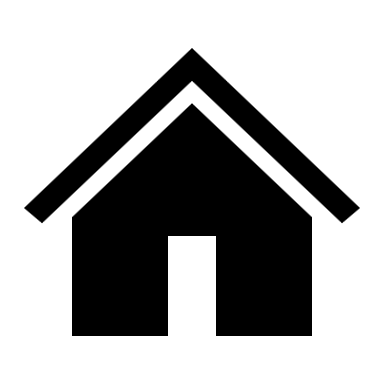 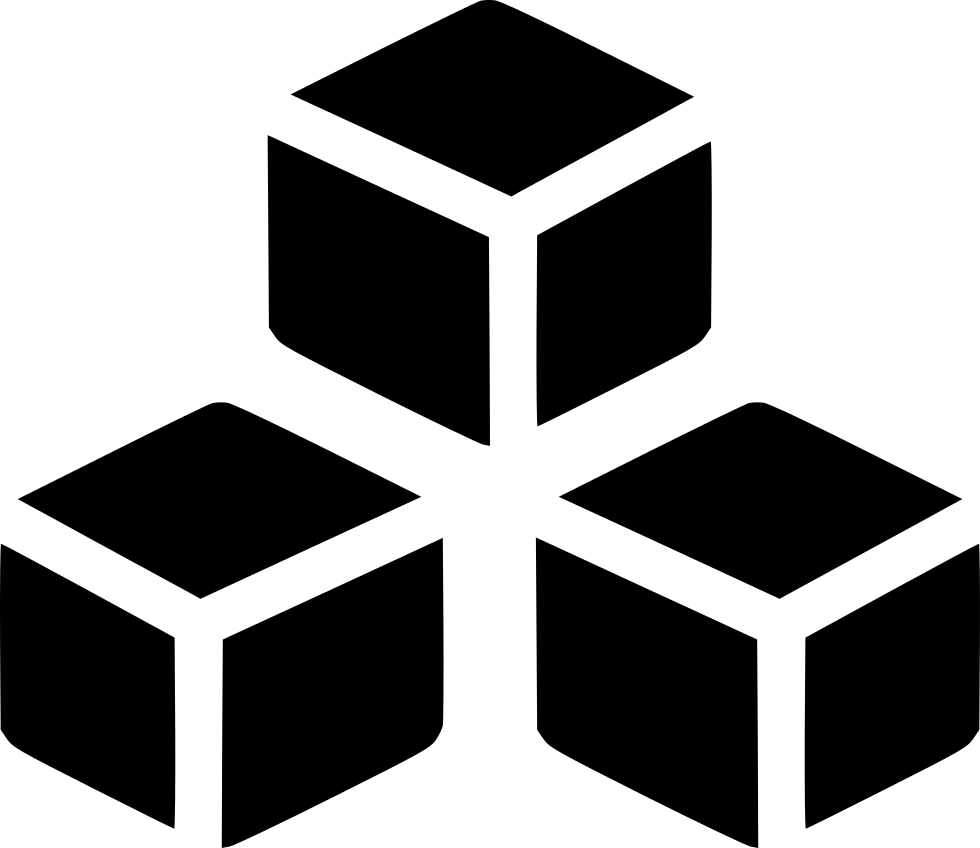 Situation Sheet (internal)
Demo Meeting   Attendance, Roles and Meeting location Who’s going to be in attendance? What are their roles? Are they hand-on users, technical principals, management, decision makers, etc.? What are the meeting logistics? Is it a secure environment? Will I have internet access? Are we meeting in a conference room or someone’s office?
After Discovery
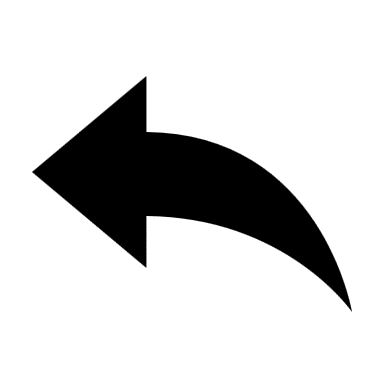 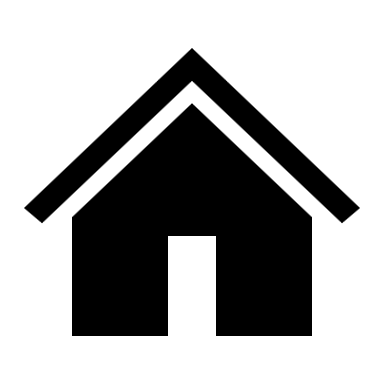 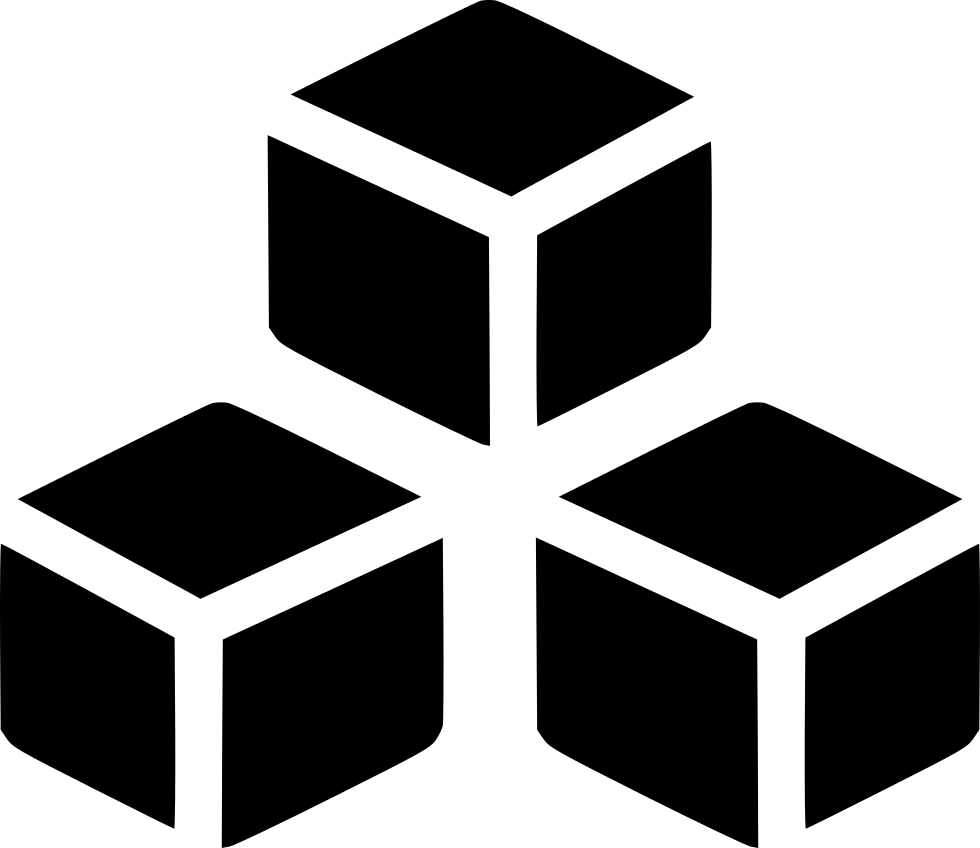 Demo Summary
Pre-Sales Playbook
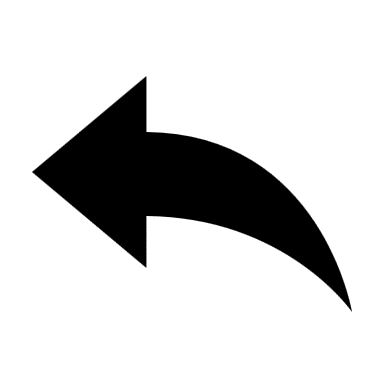 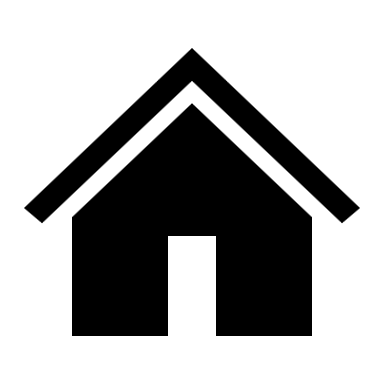 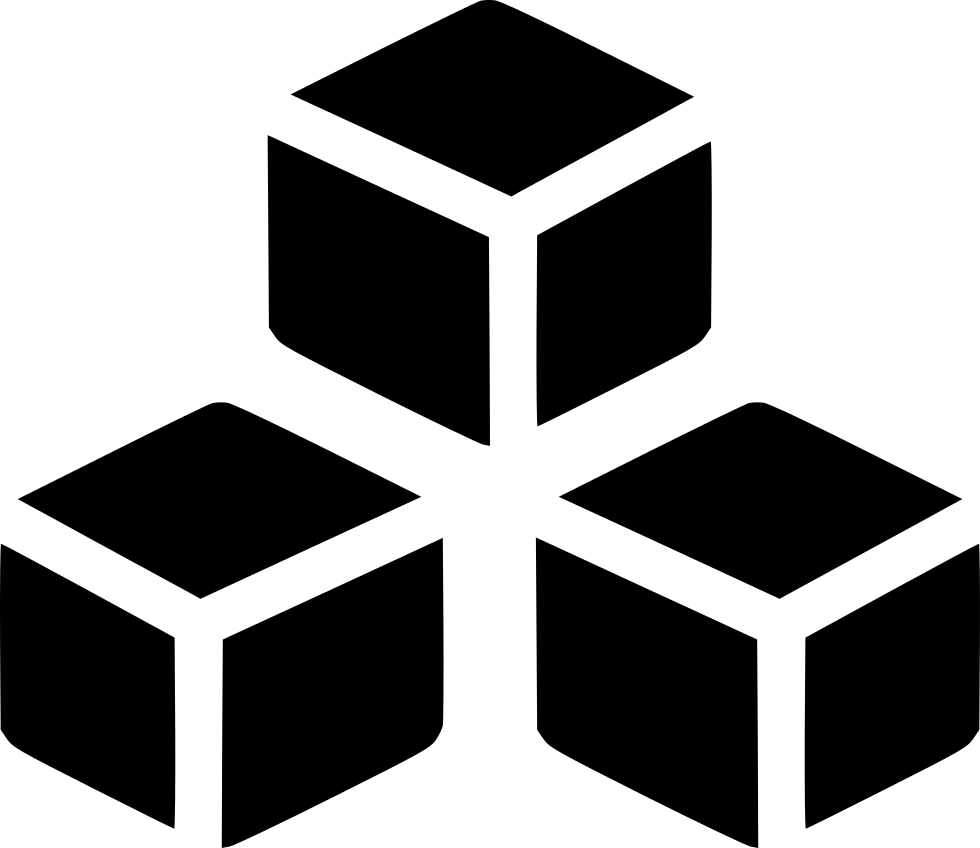 Best Practise Demo
Before Demo
What are the Top 3-5 things the Customer is interested (Prepare and Show Top-Down)
Proper Discovery helps to understand the pain points. The first discovery should not be more than 30 min. After 25 min offer a second discovery (prof if they are serious) 
Understand the audience: Before conducting a software demo, it is essential to understand the audience and tailor the demo to their specific needs, goals, and pain points. This will help to ensure that the demonstration is relevant and engaging.
Plan and rehearse the demo: Planning and rehearsing the software demo is crucial to ensure that the demonstration is smooth and professional. This includes preparing visual aids, such as screen sharing or slides, and rehearsing the flow of the demo.
Test the software: Before conducting the demo, make sure that the software is running smoothly and troubleshoot any issues that may arise. This will help to avoid any technical difficulties during the demonstration and ensure that the software is functioning as it should.
Gather resources: Having resources such as customer testimonials, case studies, and information about the competition readily available can help to support the demonstration and answer any questions that may arise.
Prepare for questions: Be prepared to answer any technical or functional questions about the software. It is important to have a clear understanding of the software's capabilities and limitations to be able to effectively demonstrate it and address any concerns or objections that may arise.
Send a mail out with the meeting details, agenda, and thoughts around recording, webcam etc. example in the GTM master deck 
While Demo
Tell-Show-Tell. Start with the most important. Keep the demo focused and avoid unnecessary information. Stick to the key features and benefits of the software, and avoid going into too much detail or showing features that are not relevant to the audience.
Use real-world examples and scenarios to demonstrate the software's capabilities. Show the audience how the software can be used in their industry or business and the results they can expect to achieve.
Encourage audience participation and interaction during the demo. Ask questions, solicit feedback, and involve the audience in the demonstration to keep them engaged and interested.
Be prepared to answer technical questions. Have a good understanding of the software's technical details and be able to answer any questions the audience may have about its capabilities and functionality.
The use cases with names should be used to get in the role of this person ( always say I´m Kevin, I do, I execute, Avoid to say you can or you should)  
Use the ASD to make notes, organise timing and questions in the chat
Pause and ask questions to get people’s attention
Do breaks at least every 45 min. Use the break timer
Use the webcam and ask people to join you
Give at least 10 min at the end for questions, mutual action plan & next steps 
After the Demo
It is good to call all participants and ask about their opinion, what was good, and what is missing. Should be done by the ASD and one by one.
Share the recording & material via paperflite 
Answer the questions raised and not answered in the demo
Organize a follow-up call or meeting: Schedule a follow-up call or meeting with the audience to discuss next steps and move forward with the sales process if they are interested in purchasing the software.
[Speaker Notes: Tailor the demo to the specific audience and their needs
Plan and rehearse the demo beforehand to ensure smooth delivery
Highlight key features and benefits of the software
Use real-world examples and scenarios to demonstrate the software's capabilities
Keep the demo focused and avoid unnecessary information
Use visual aids, such as screen sharing or slides, to enhance the demonstration
Show the software in action, rather than just talking about it
Encourage audience participation and interaction during the demo
Address any concerns or objections that may arise
Show how the software integrates with other tools or systems
Use case studies or customer testimonials to support the demonstration
Be prepared to answer technical questions
Offer a free trial or demo version of the software
Provide contact information for follow-up questions or support
Use clear and concise language and avoid jargon
Make sure the software is running smoothly and troubleshoot any issues before the demo
Be knowledgeable about the competition and how the software compares
Show the return on investment (ROI) and cost savings of the software
Have a clear call-to-action at the end of the demo
Follow-up with the audience after the demo to gauge their interest and address any remaining questions.]
Demo/Workshop Summary
Most Important Demo Topics (Before)
Demo Notes (ASD) & Follow up question notes
Follow-up feedback of Demo:
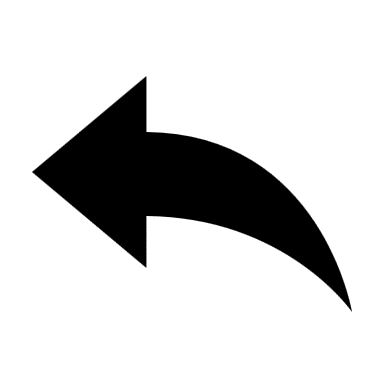 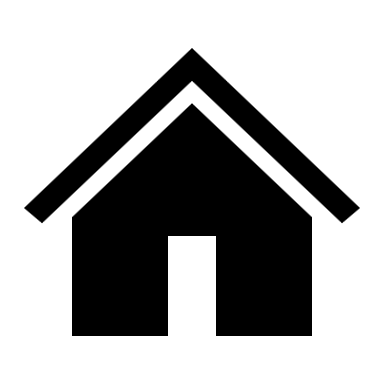 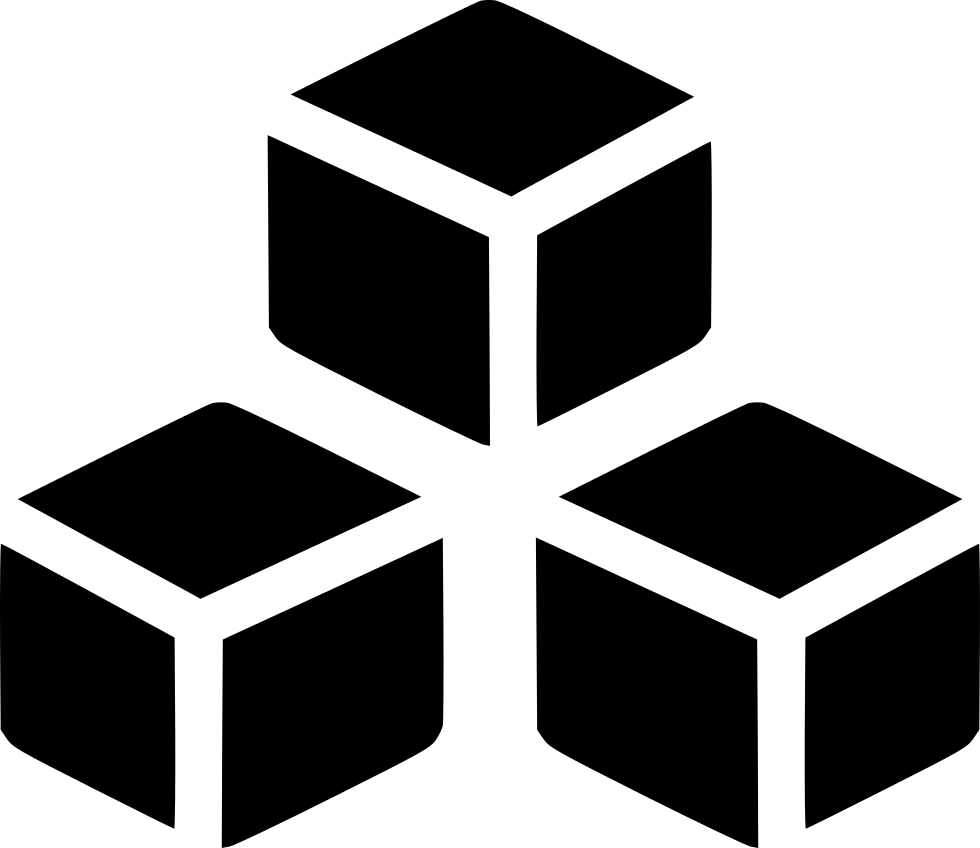 Services Discovery
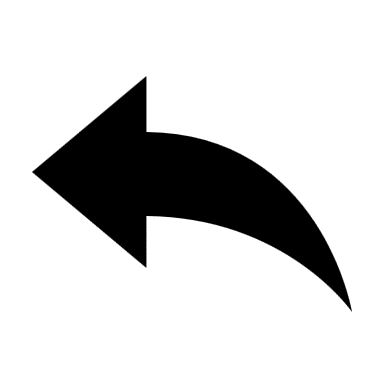 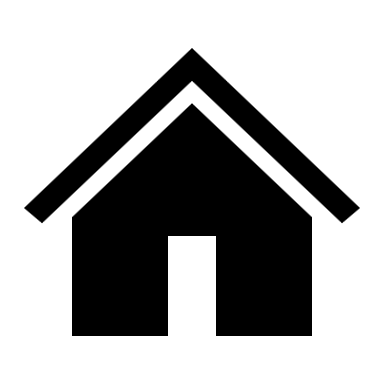 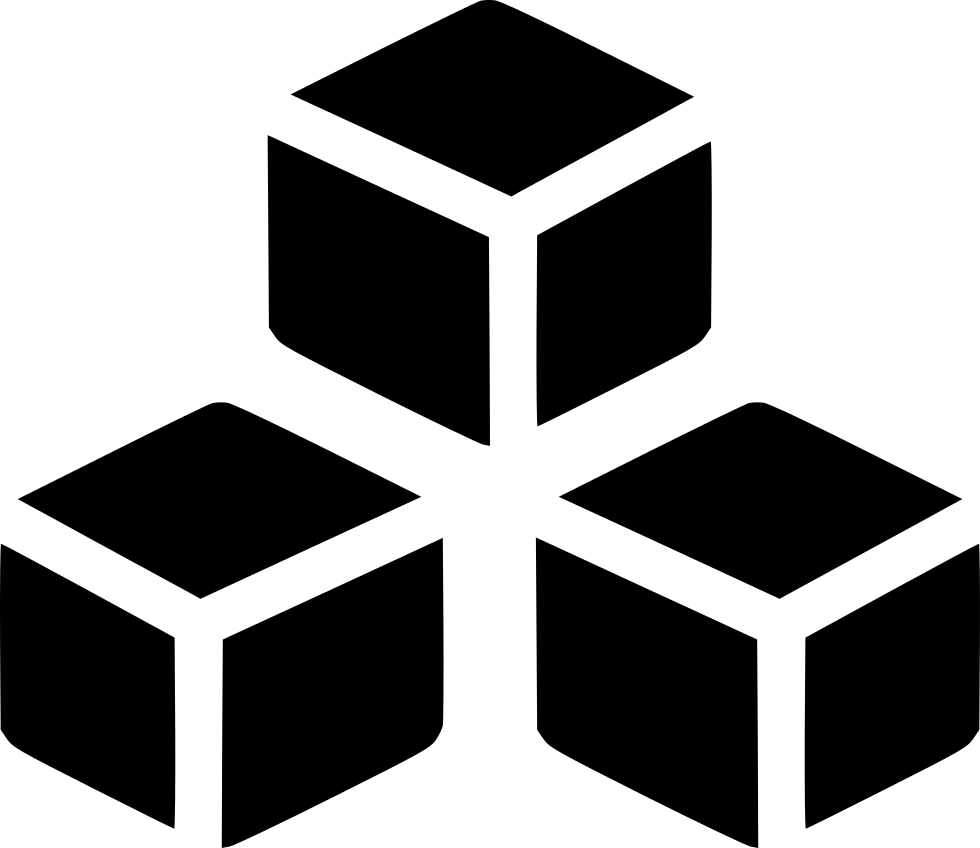 Win-Lost Analysis
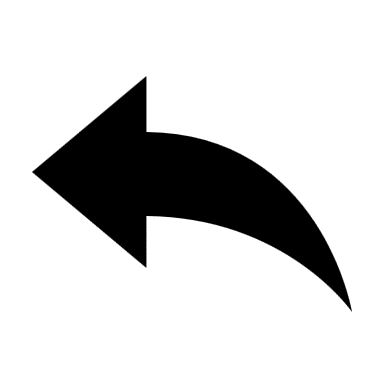 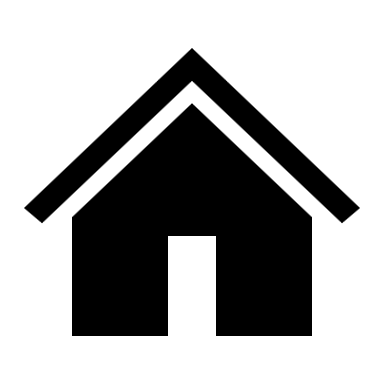 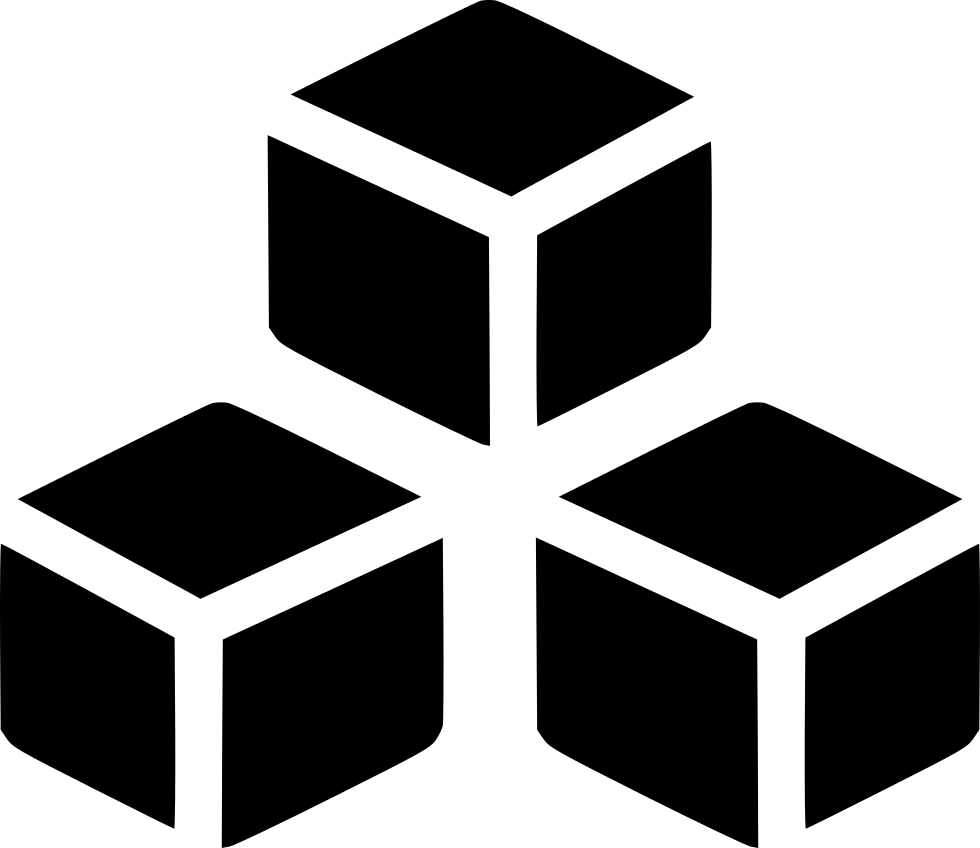 WIN-LOST Analysis
Opportunity Stage
Attendees (Names and Roles)
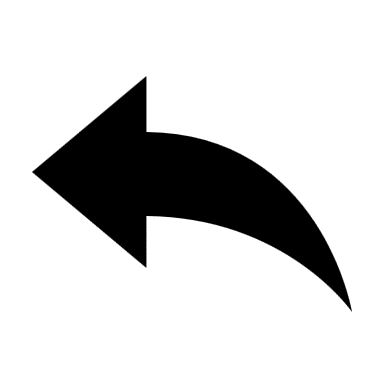 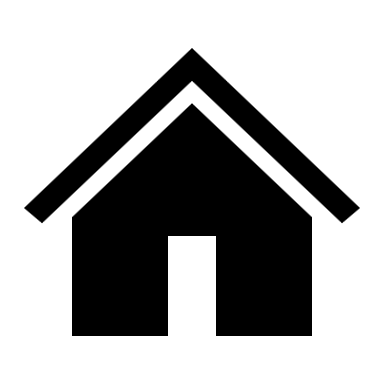 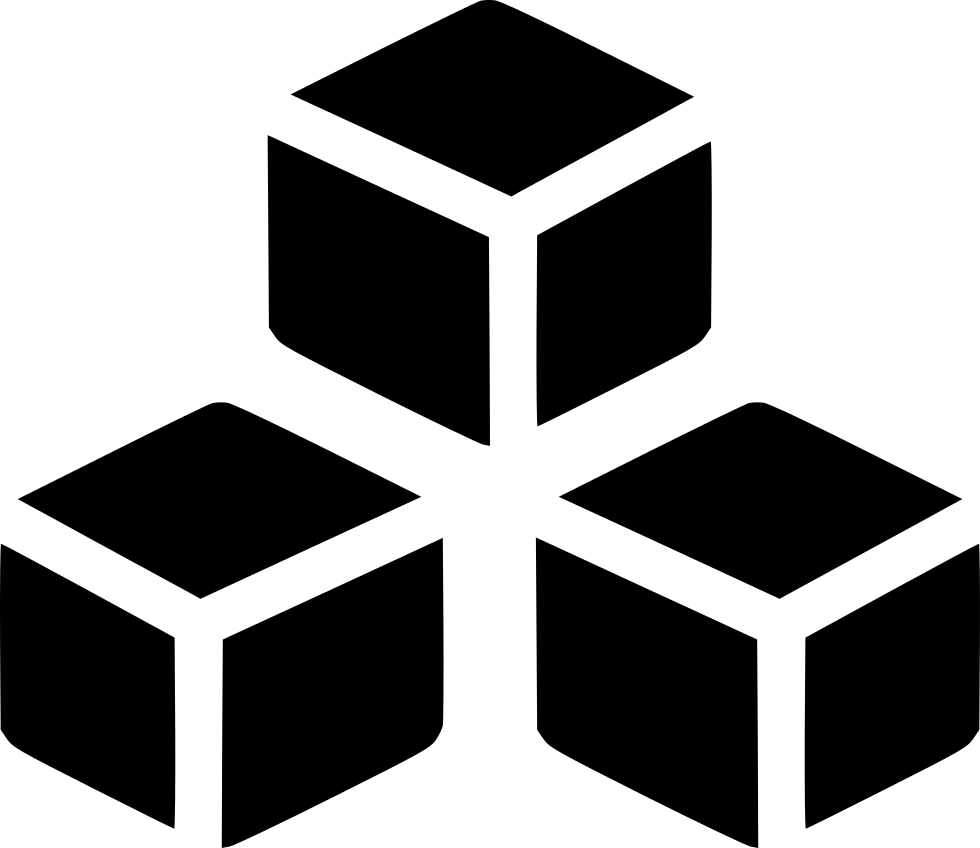 WIN-LOST Analysis
Competition who won? Why? Reasons why others have done it better? Technical vs. Price?
Social aspects? Relationship? Engagement? Communication
Solution What did you like on our offering, solution? What did you not like or like? A lack of fulfillment of customer needs by your solutions
Process Where you satisfied with the process? Tools we are using?
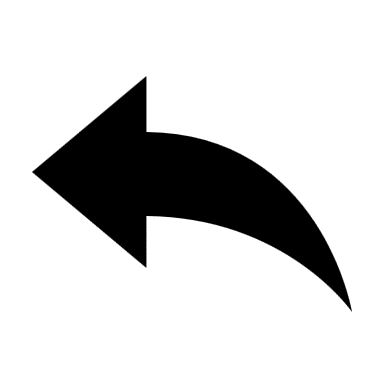 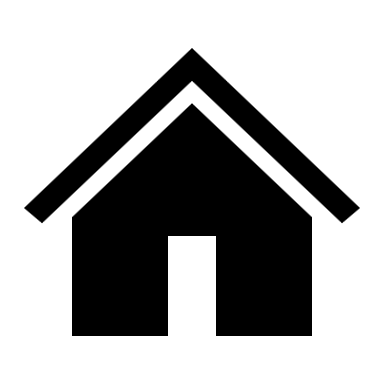 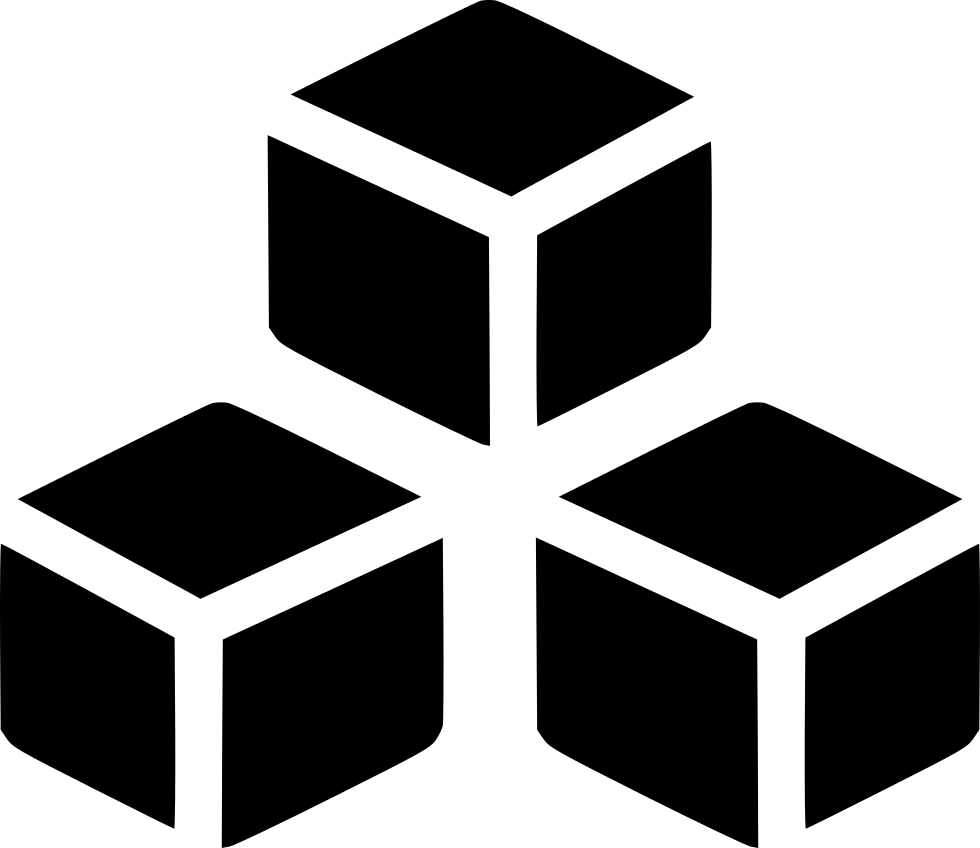 WIN-LOST Analysis
What product or features were you initially interested in? Was it a good fit from the start? 
What pain point or problem were you trying to solve? What was your initial perception of this company’s ability to solve that problem? 
Why did you decide to purchase from this company? Or, why didn’t you? 
How many people were involved in the decision making process? What does your decision-making process usually look like? 
What was your perception of the sales team? How was their sales pitch? Did they seem knowledgeable? Were they helpful? What would have improved your perception of the sales team? 
How did your perception of our company and products change throughout the buying process? What made it better? And what made it worse?